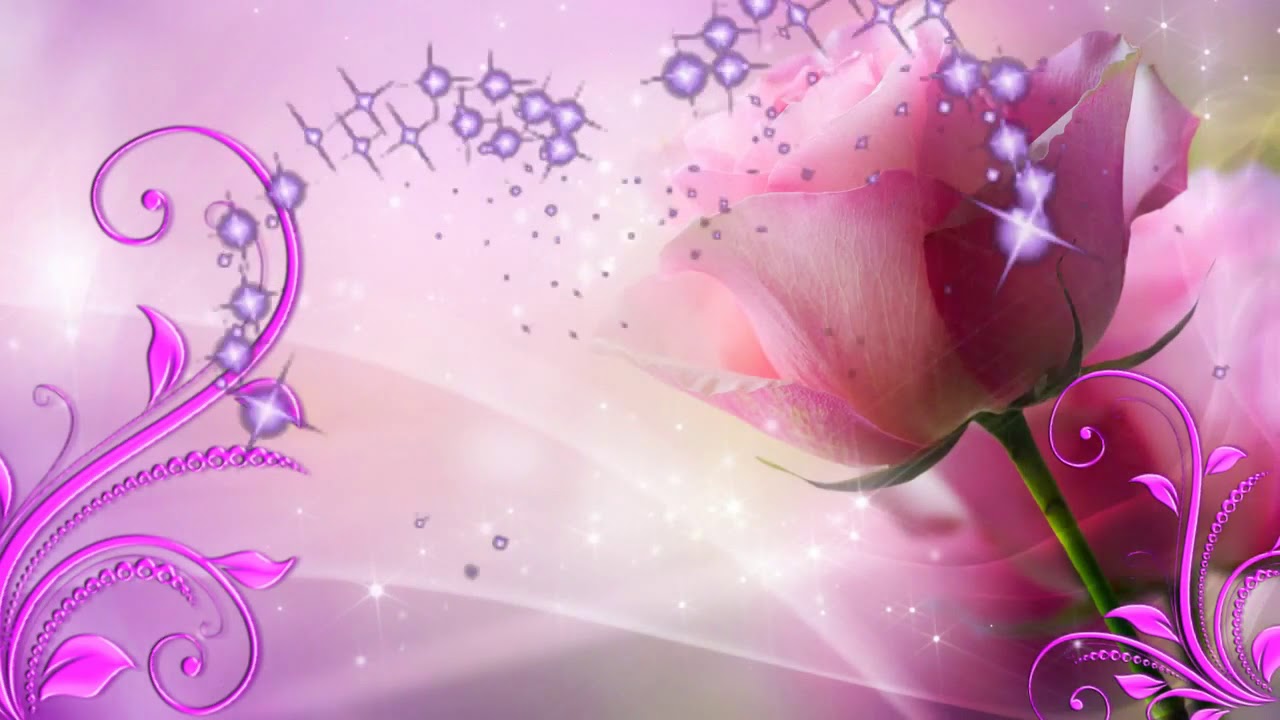 Моя любимая мамочка…
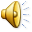 Выполнил 
ученик 6 «Б» класса
МБОУ СОШ №1 г.Покров 
Рулев Артём Дмитриевич
Классный руководитель
Кузнецова Татьяна Евгеньевна
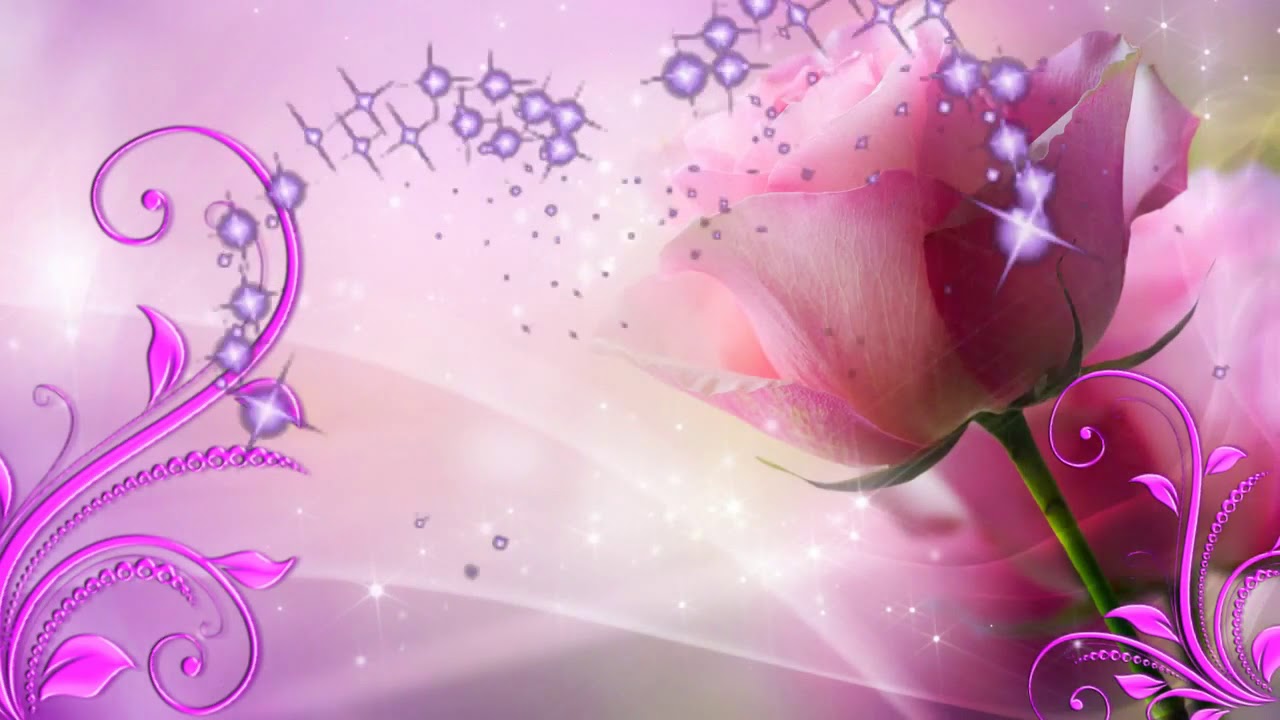 Я скажу вам не тая,Всех лучше мамочка моя!!!
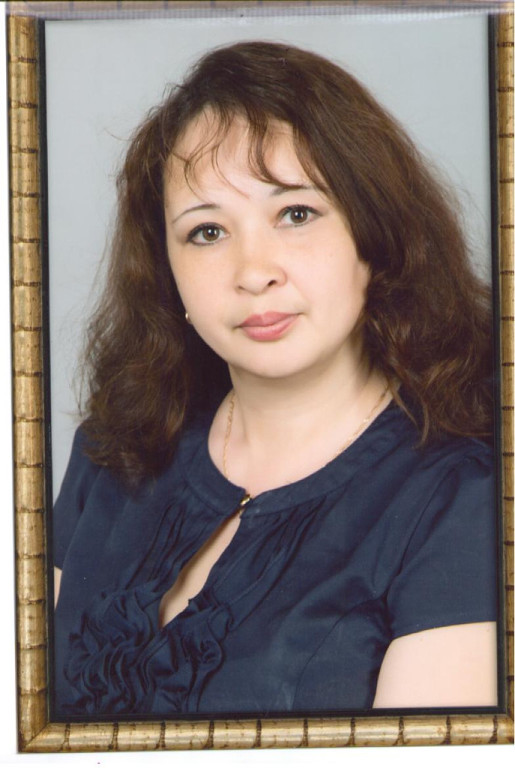 РУЛЕВА 
ЭЛИЯ 
ХАЛИТОВНА
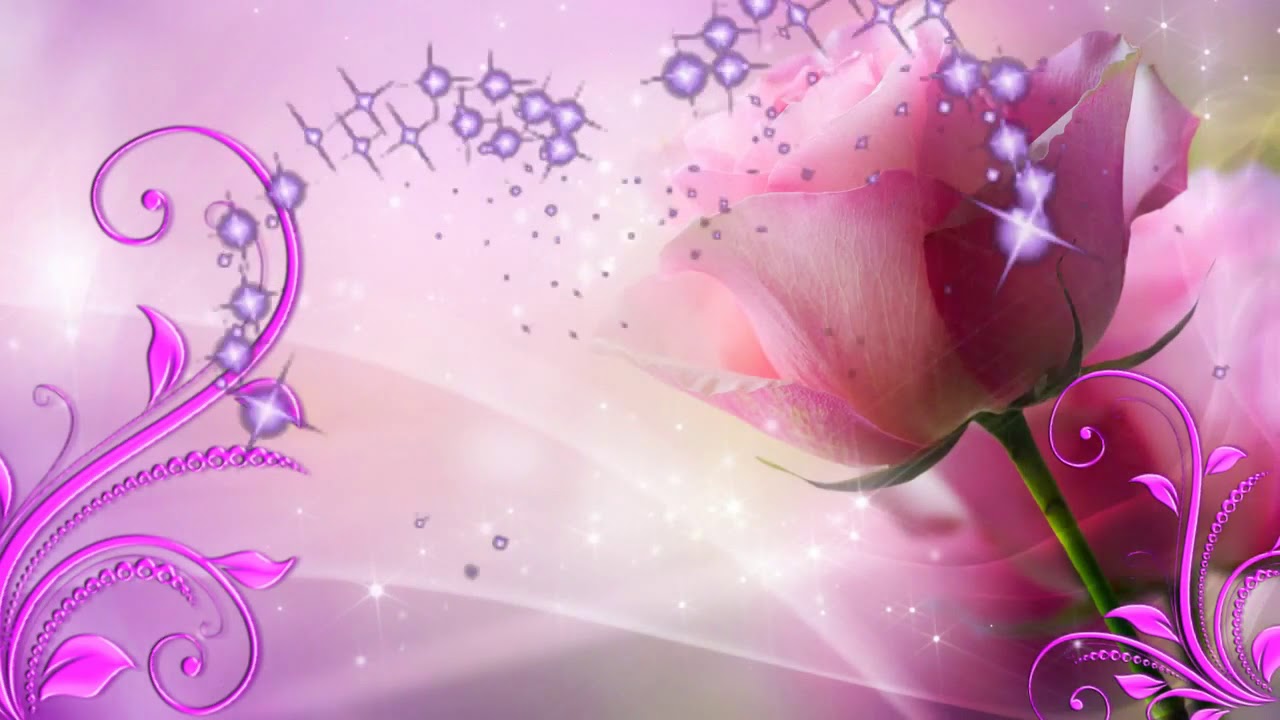 Моя мама разная- разнаяИ ей всё по плечу!О ней, любимой, единственнойРассказать вам сегодня хочу…
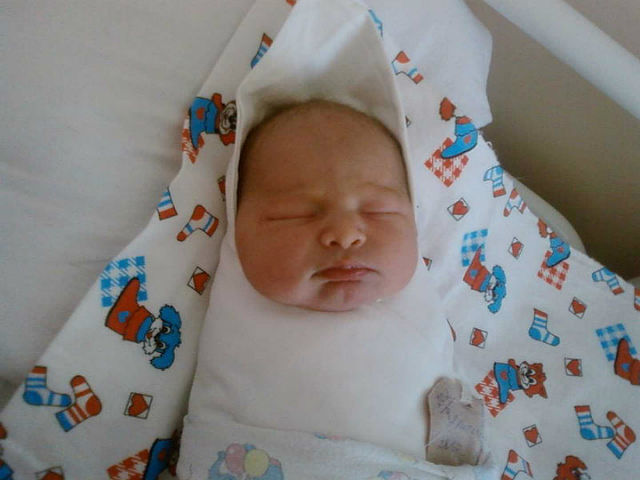 Я родился!!!!
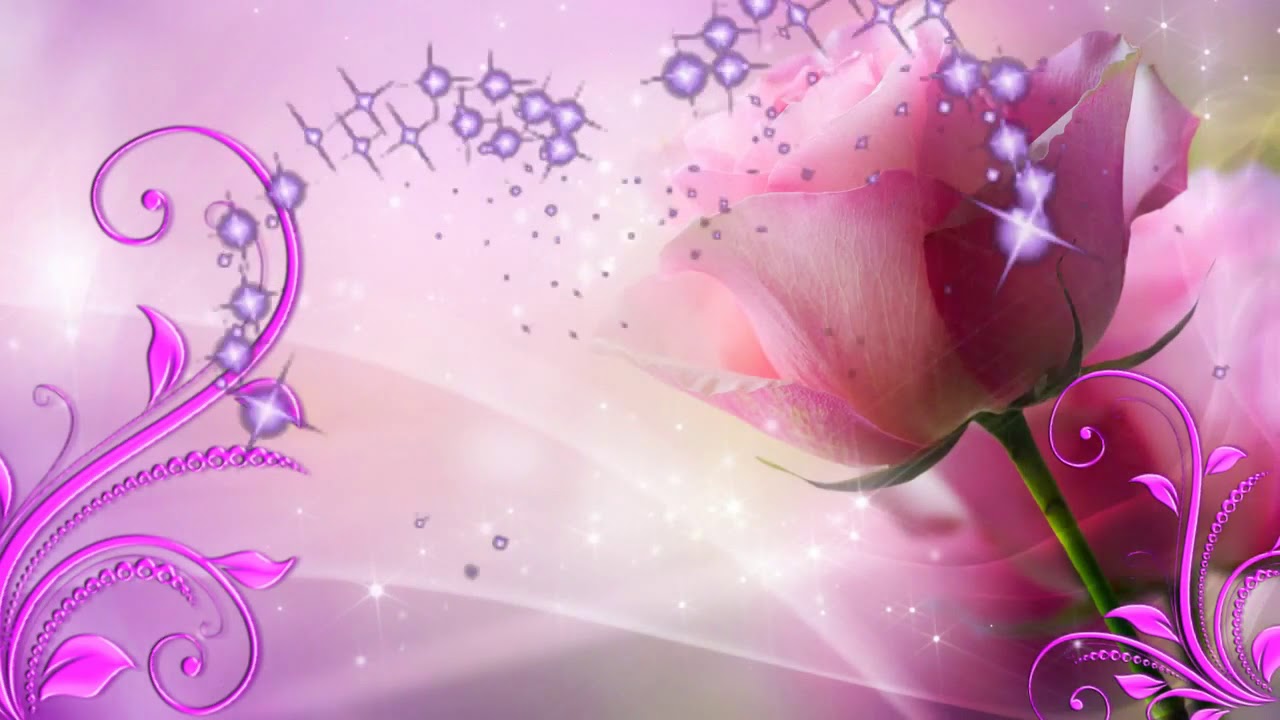 Детский сад
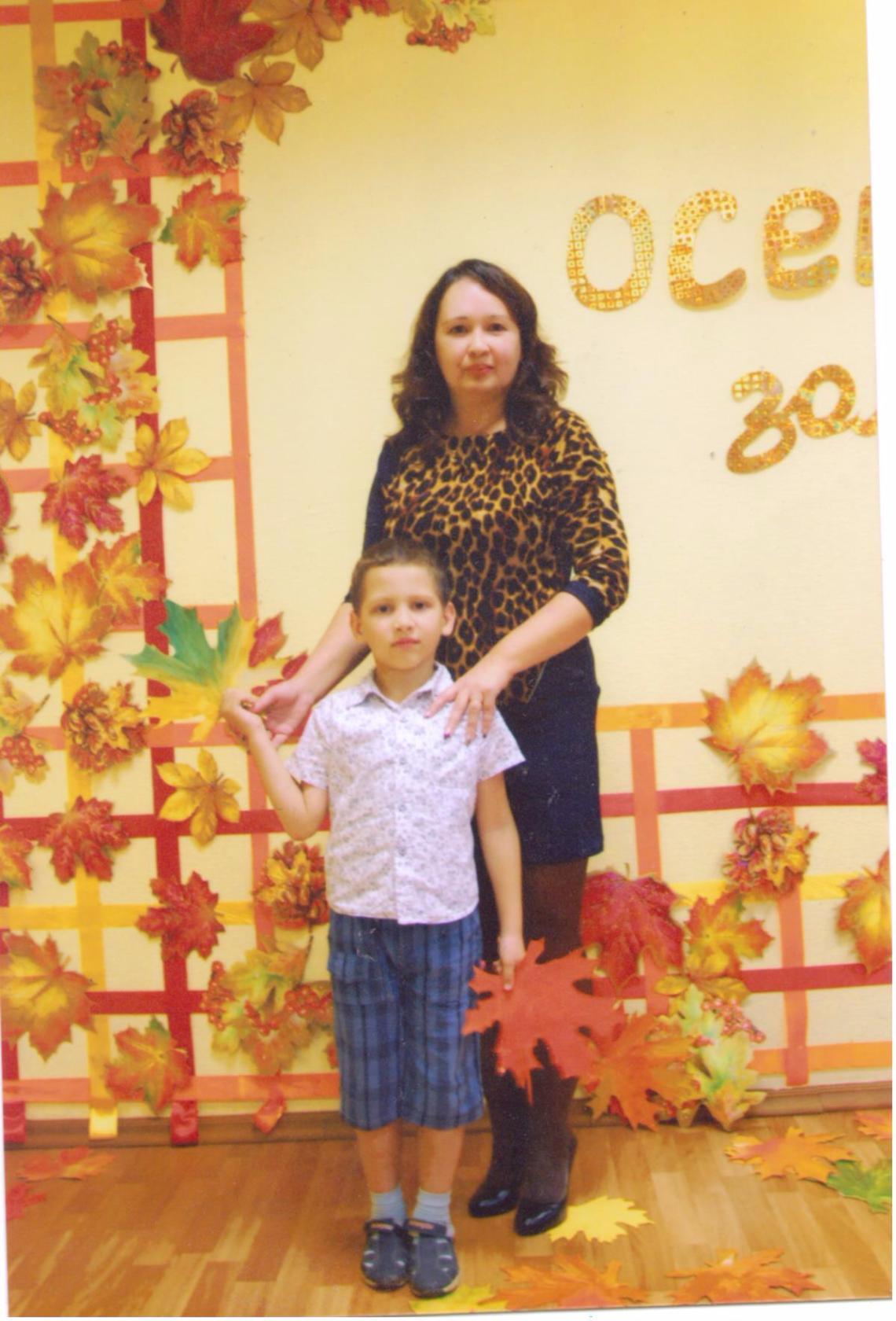 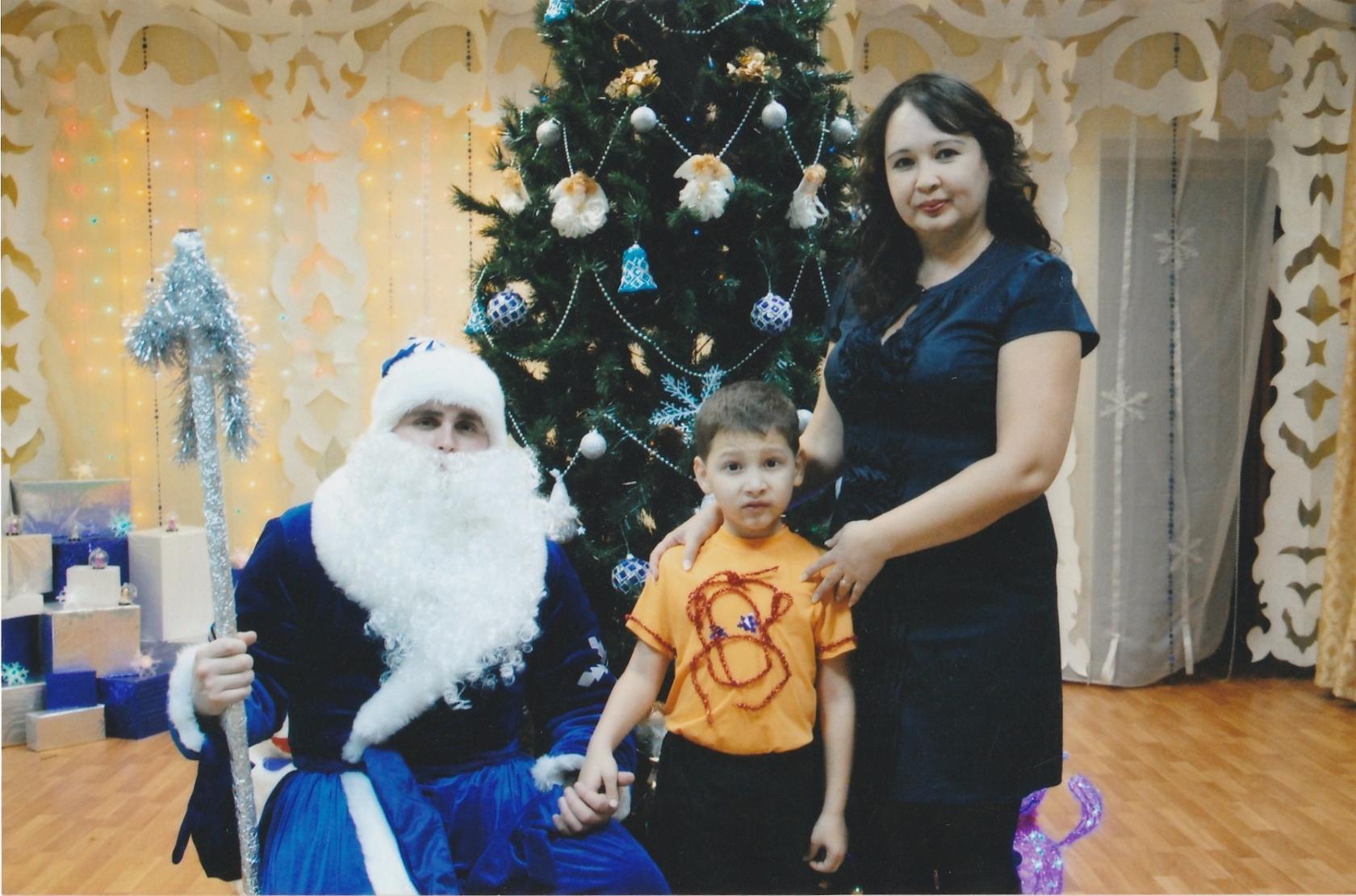 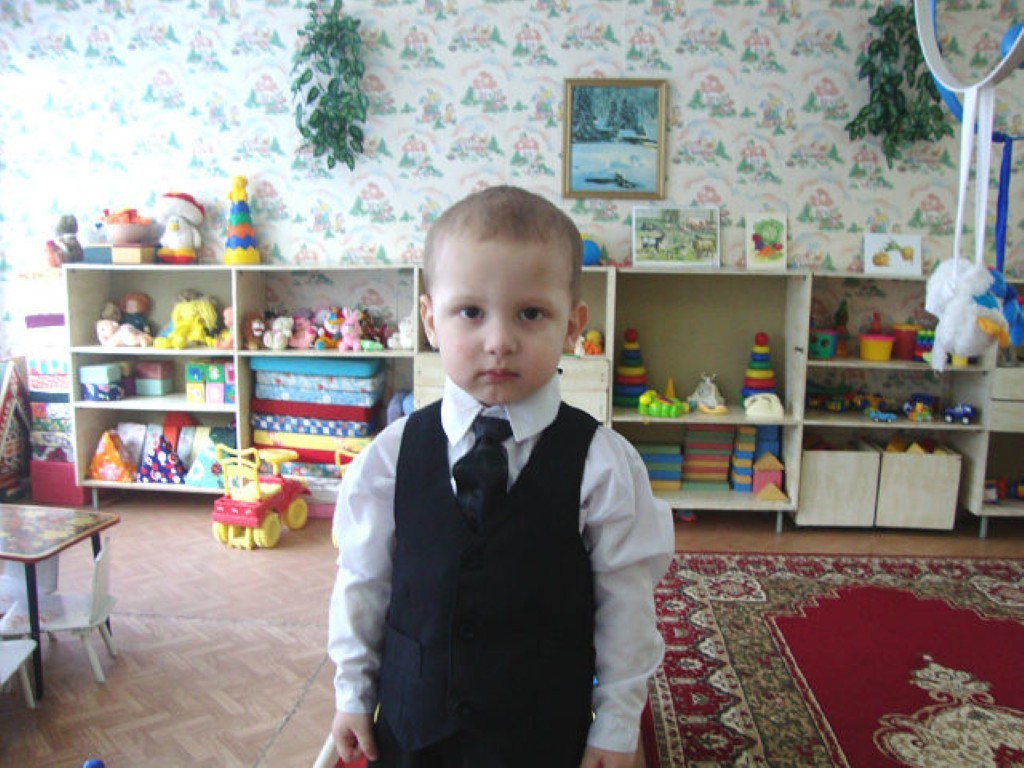 С мамой вместе в детский сад нам ходить охота, Воспитателем она,
 я с ней хочу быть просто!
.
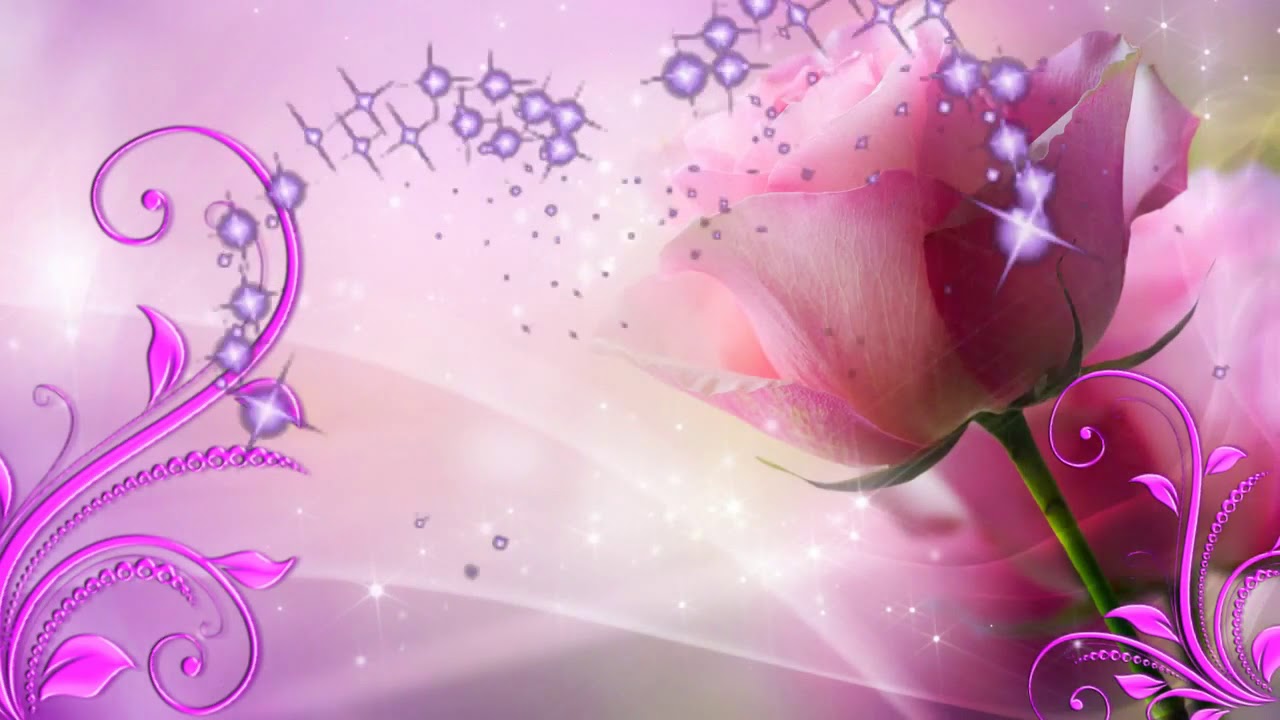 Школа
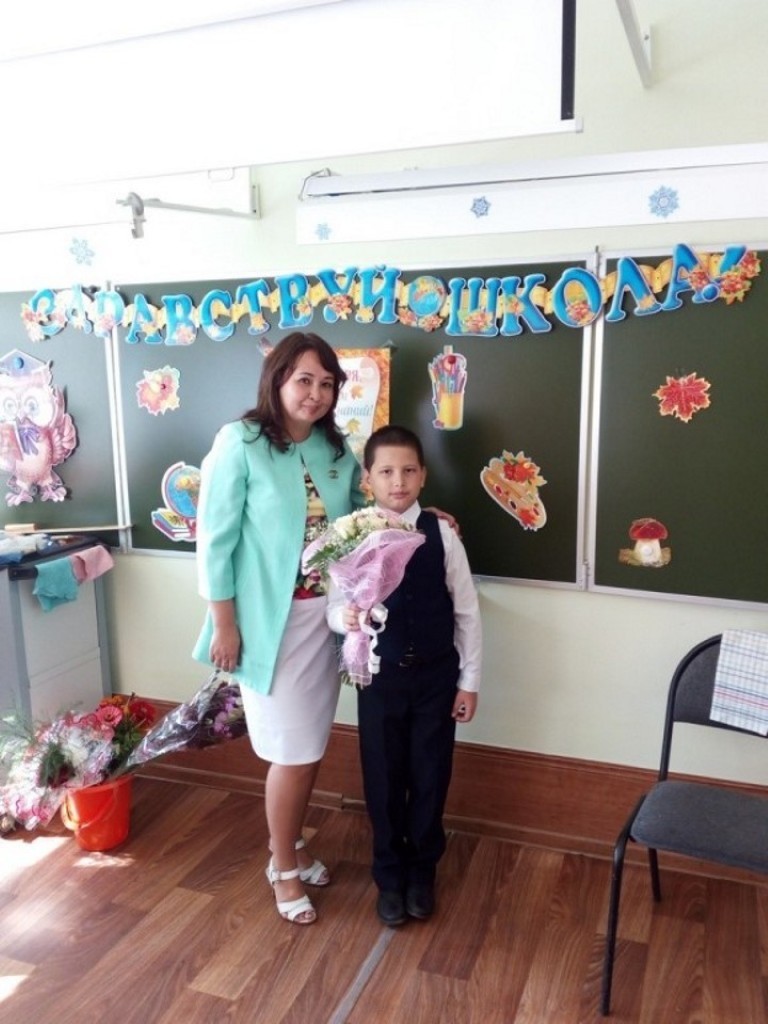 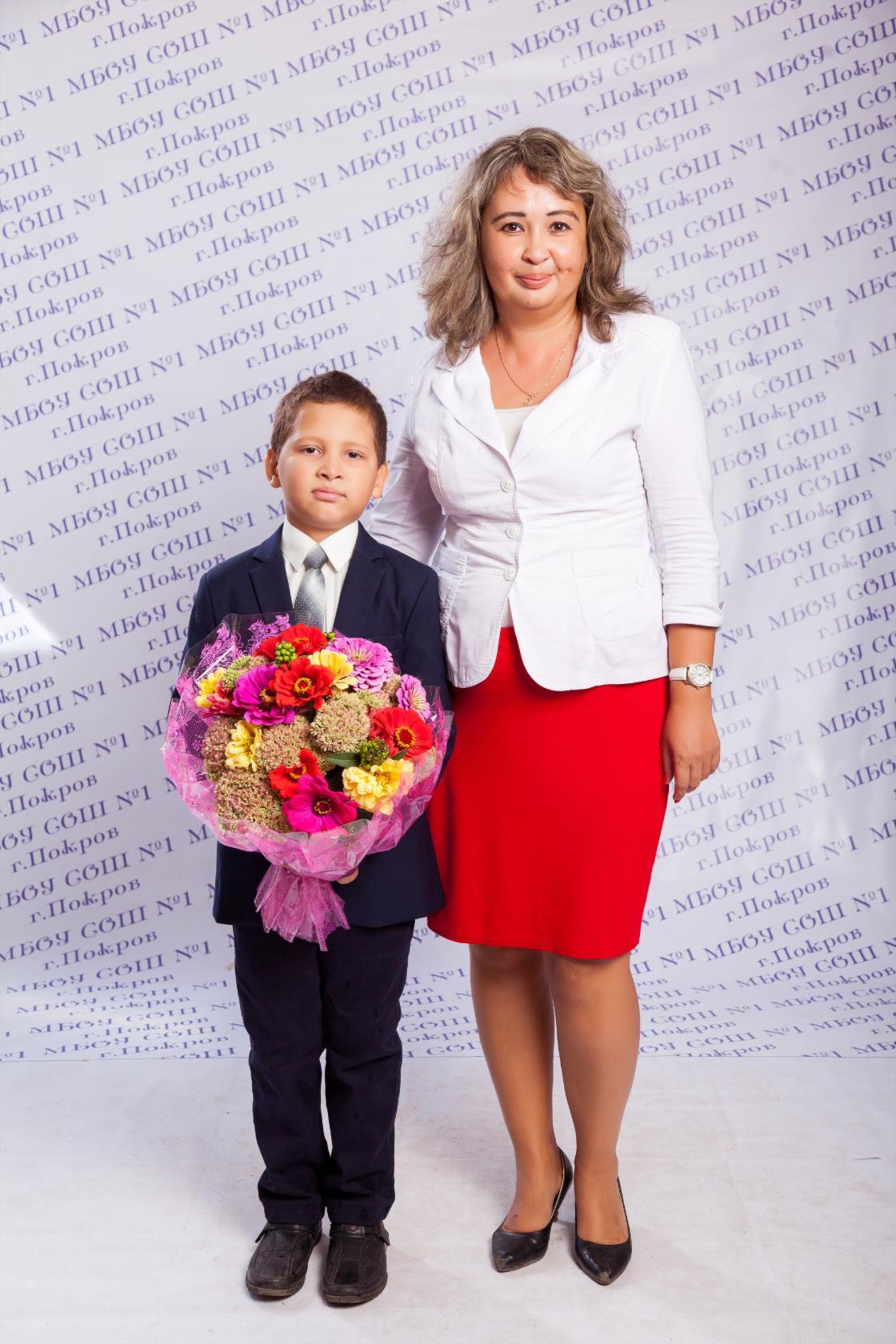 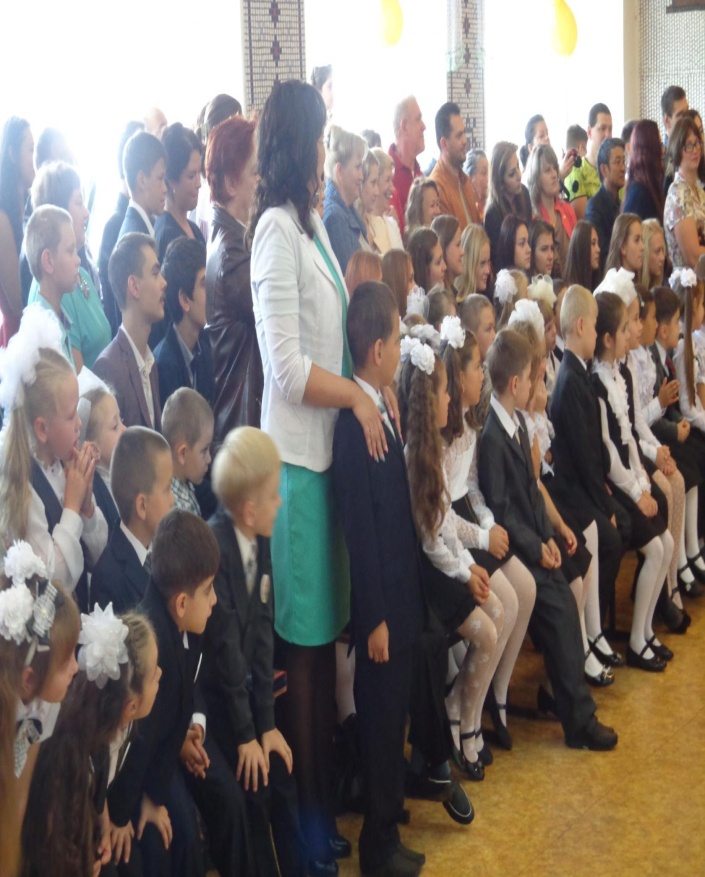 Теперь ходит она  в школу,
То сидит с отчетами,
Потому что мамочка   учителем работает!
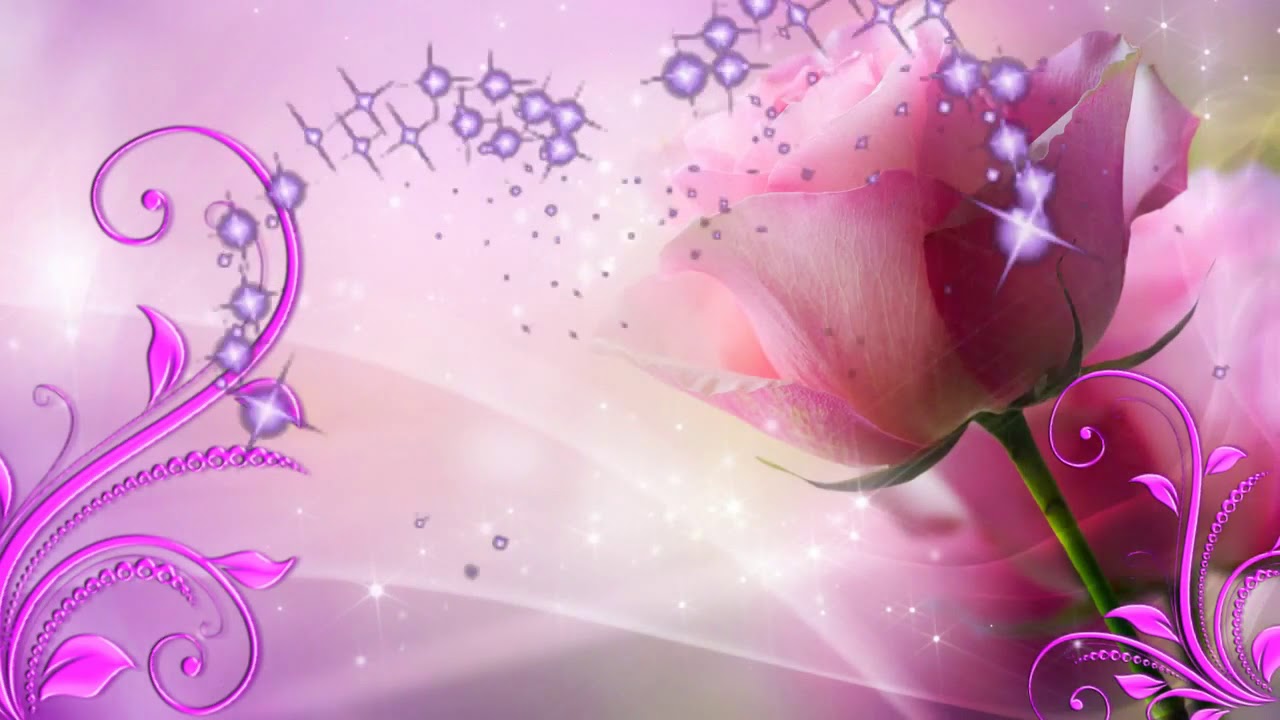 10 лет мама отдала своей любимой школе…
У каждого есть в жизни первый учитель, 
У каждого из нас он в сердце будет жить…
Однажды выбрав свой жизненный путь,
Он может всю жизнь твою перевернуть…
Каждого из вас учитель будет помнить,
Ключ к душе ученика   подберет.
Пройдет много лет и даже тогда
По имени каждого из вас  назовёт!
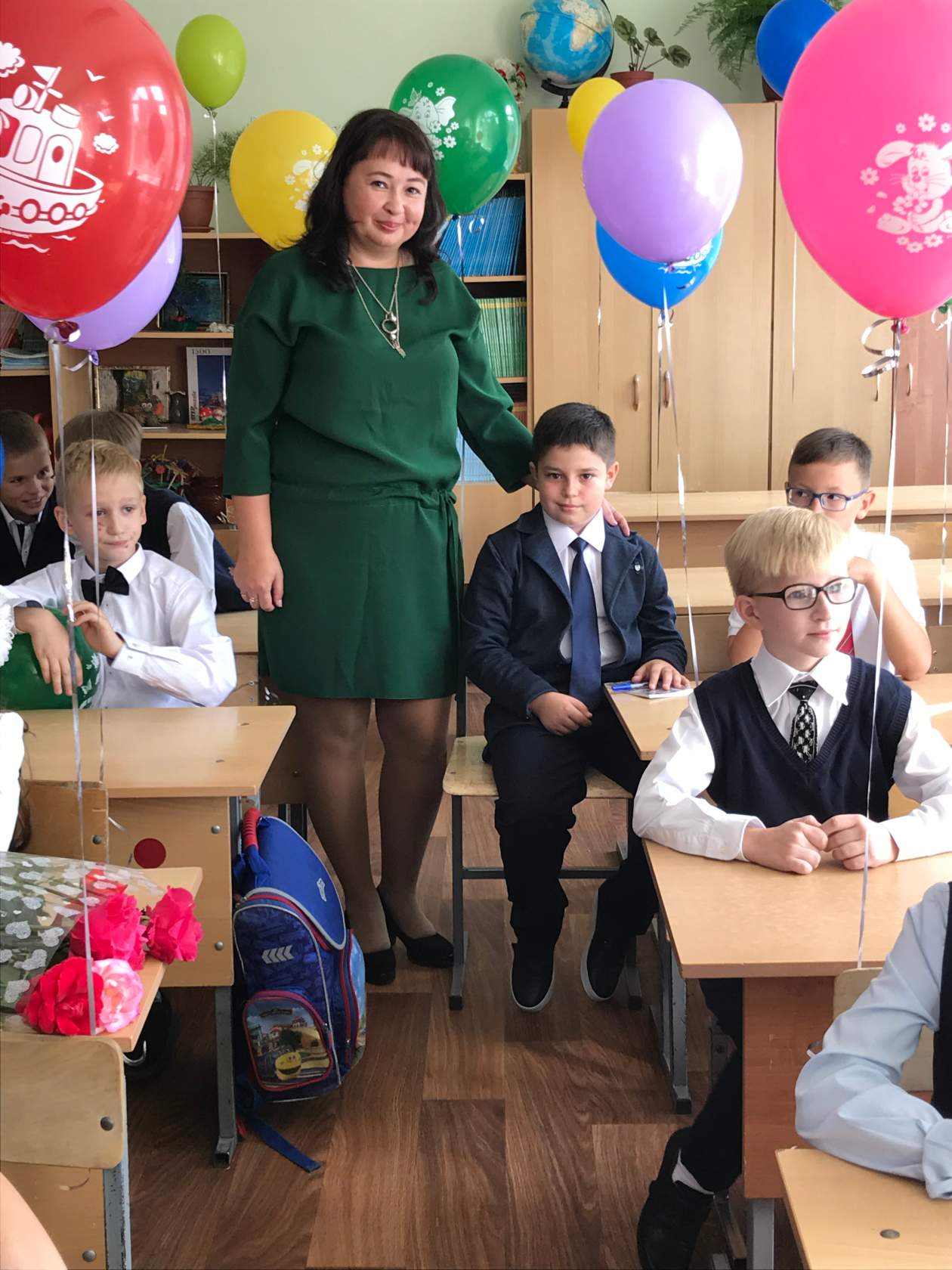 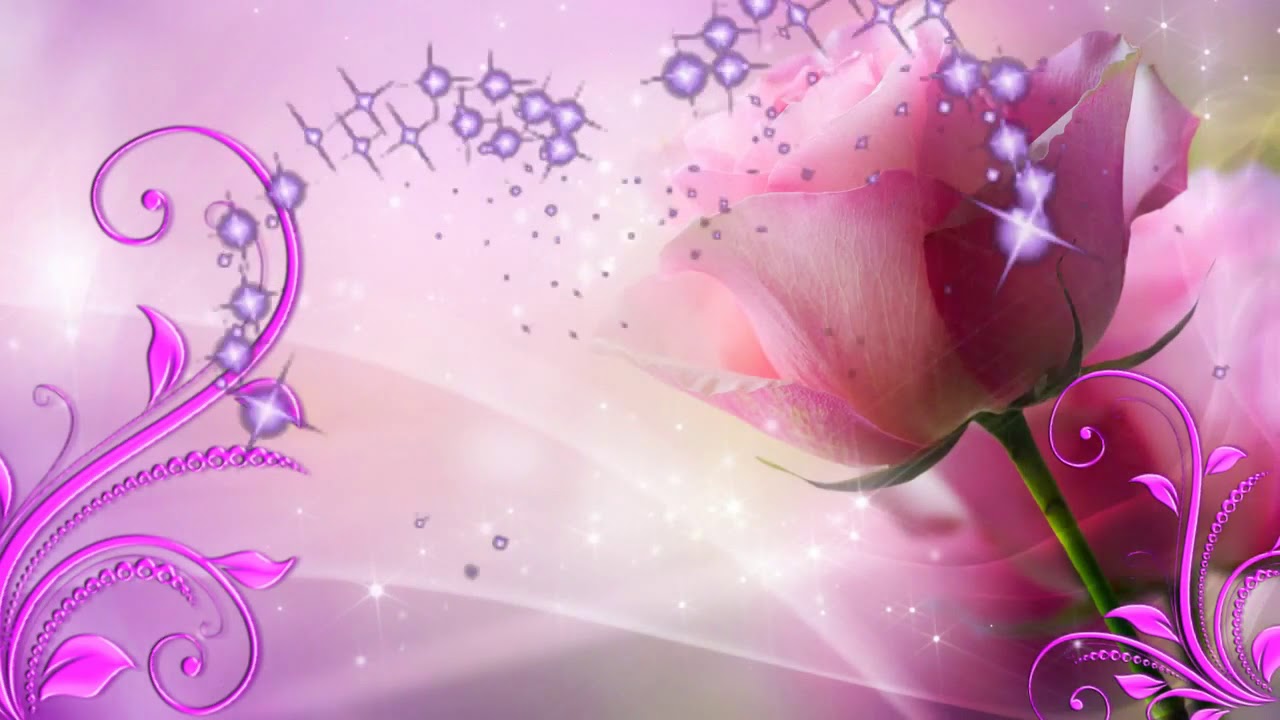 НО И НА ВСЕХ НАС У НЕЕ ВРЕМЕНИ ХВАТАЕТ
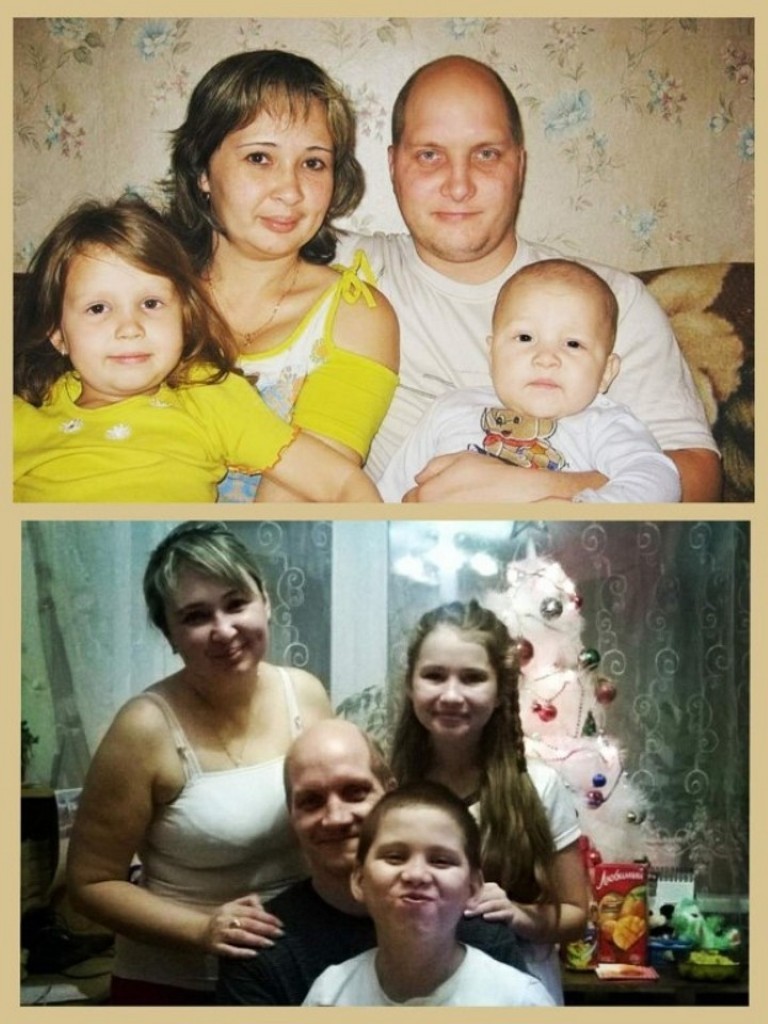 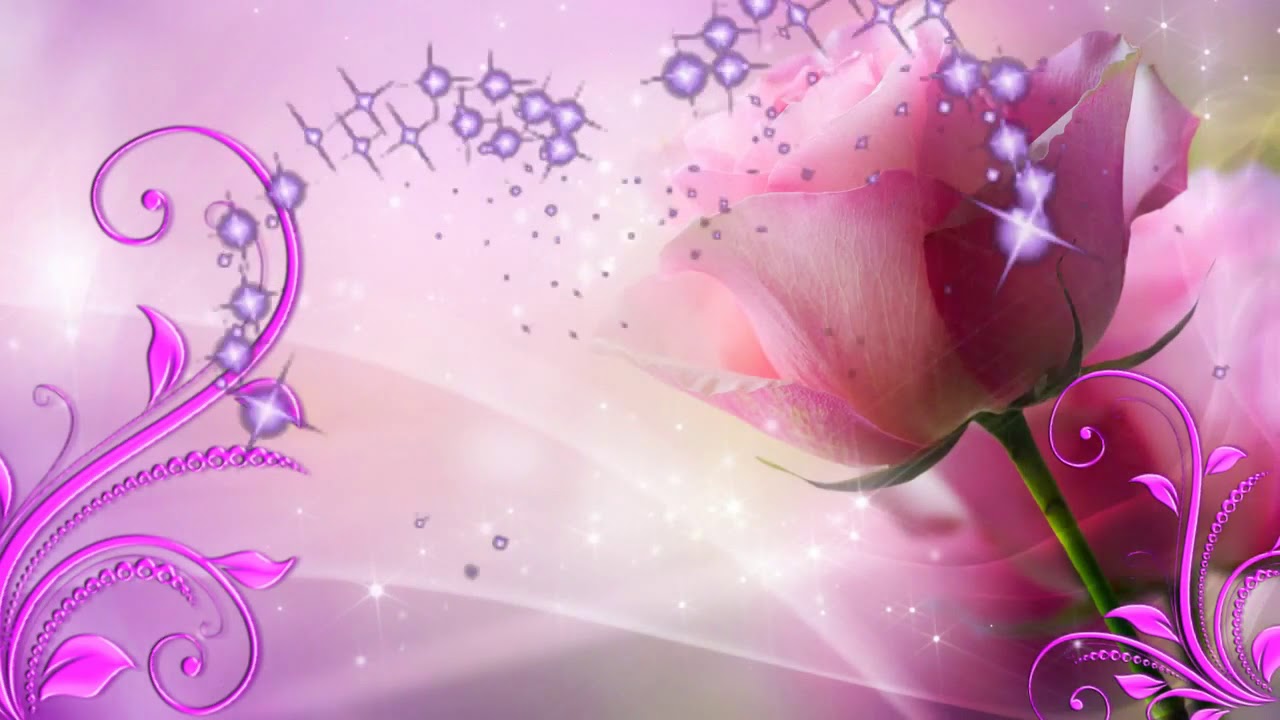 Занимаюсь творчествомс мамой с малых лет!На танцы с мамой вместе,На секцию, балет!
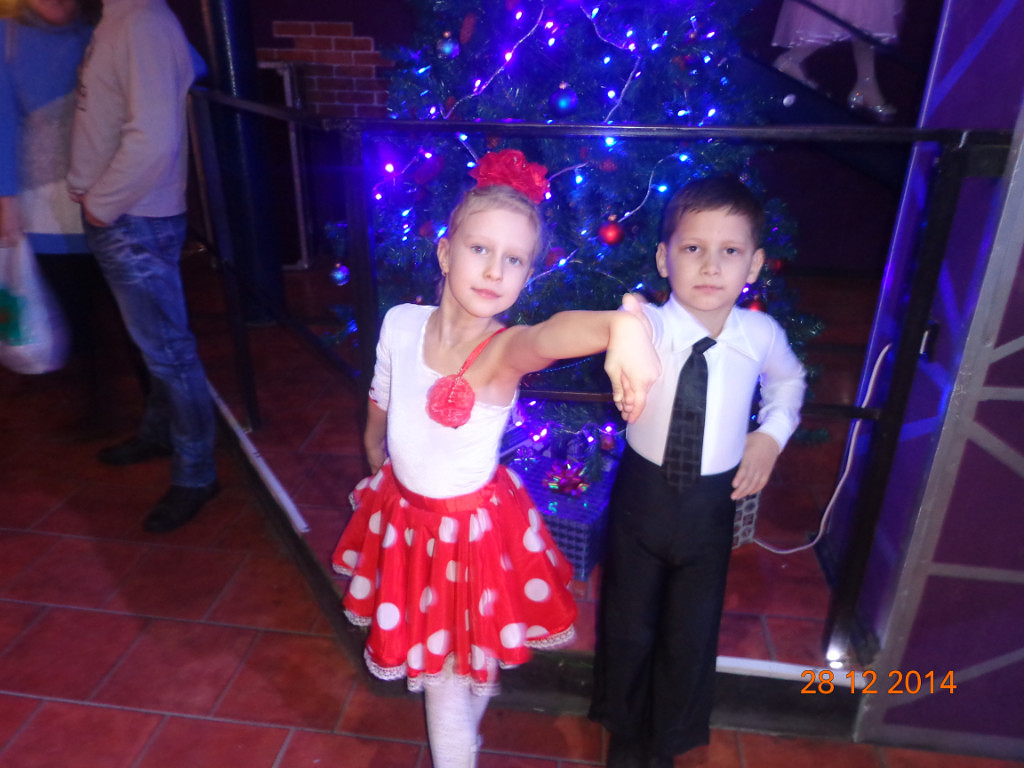 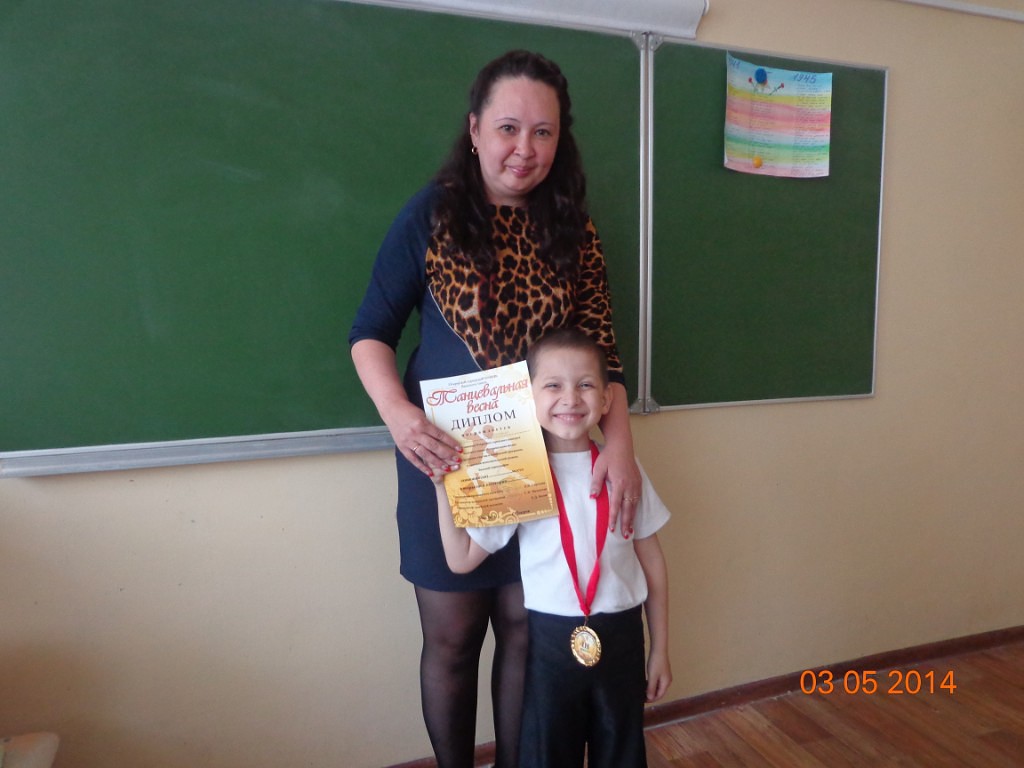 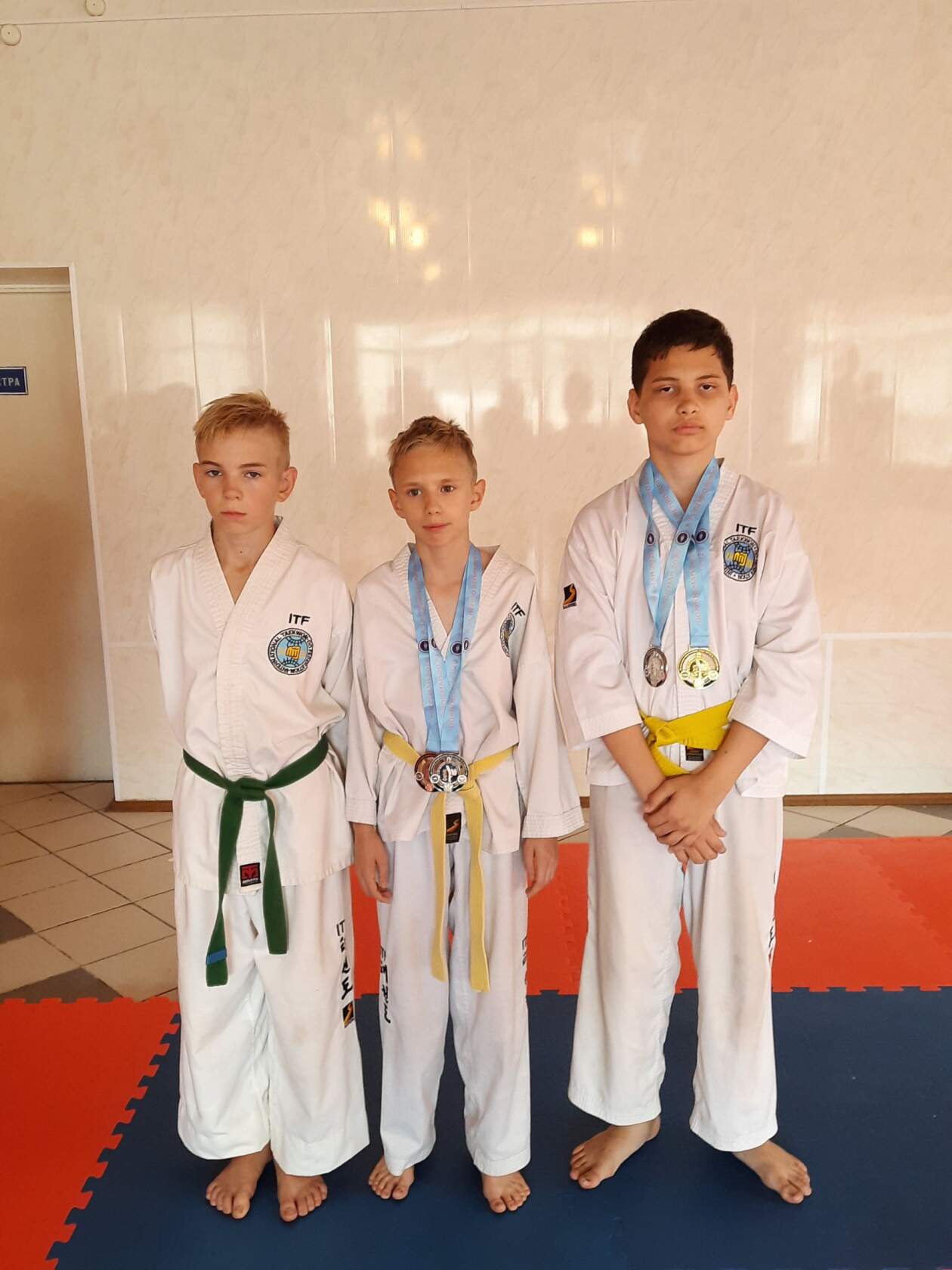 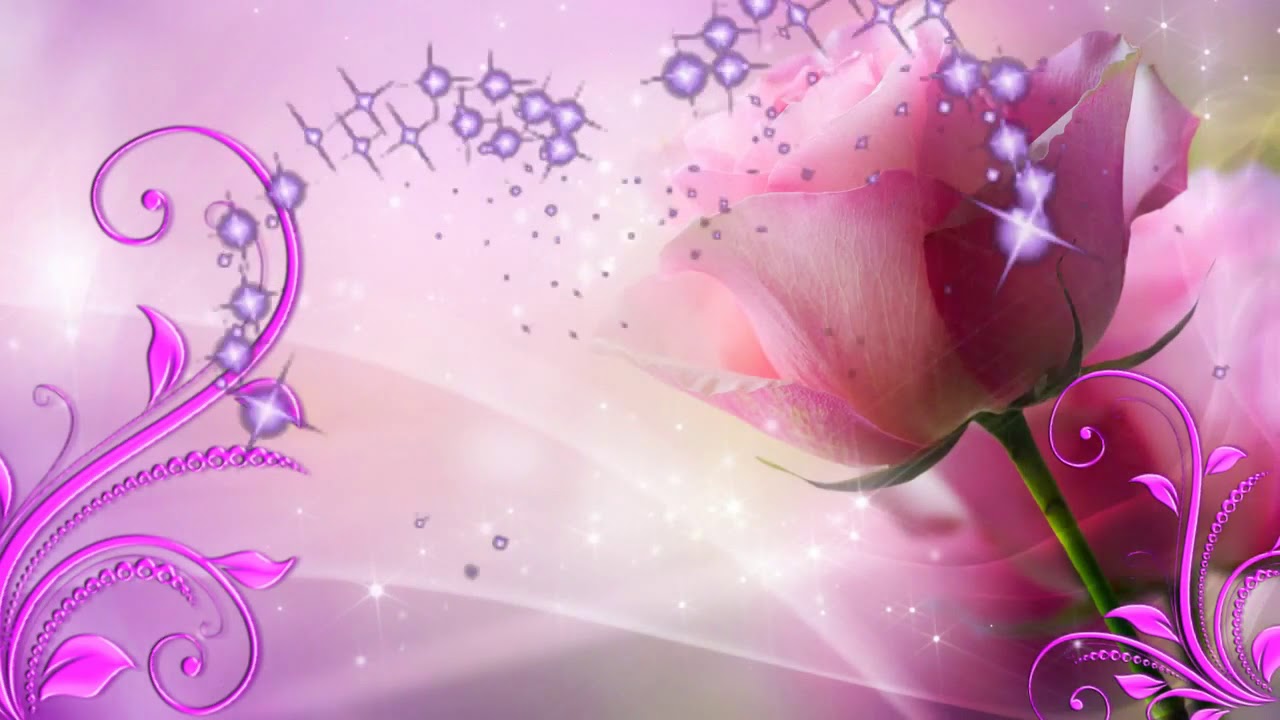 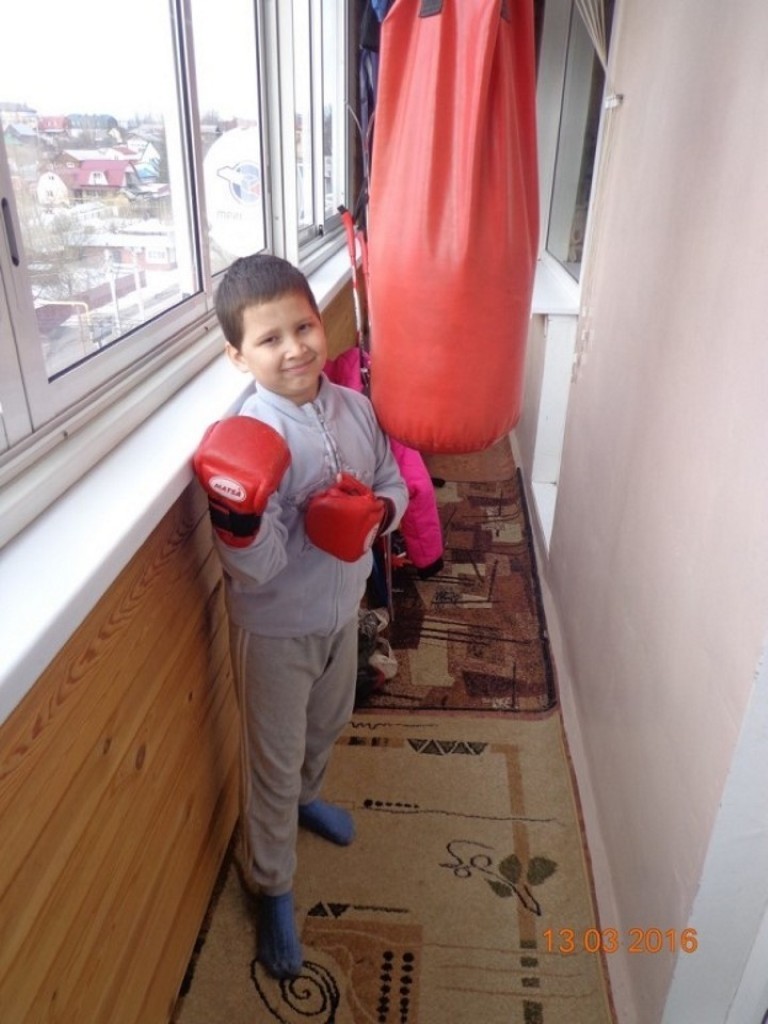 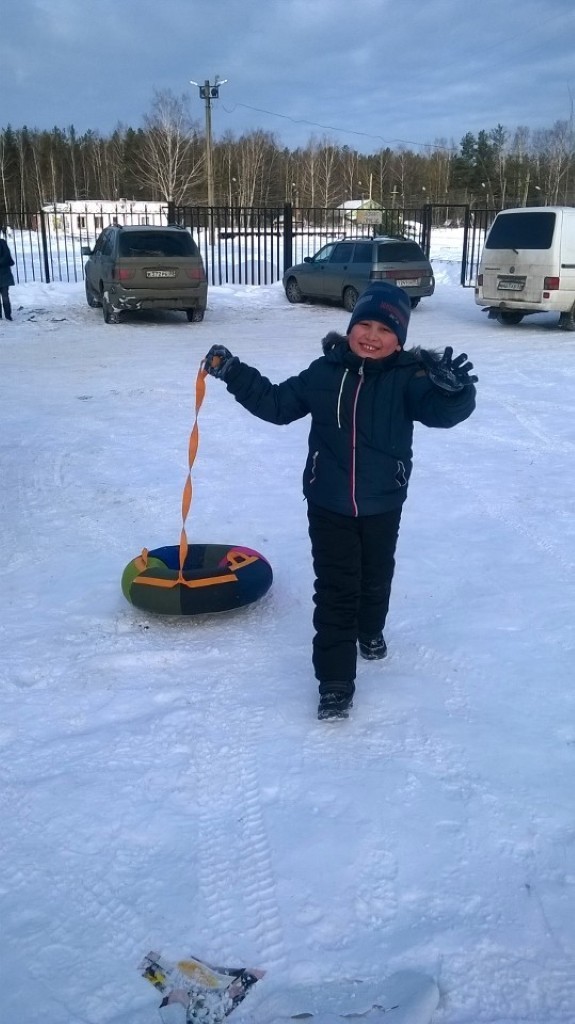 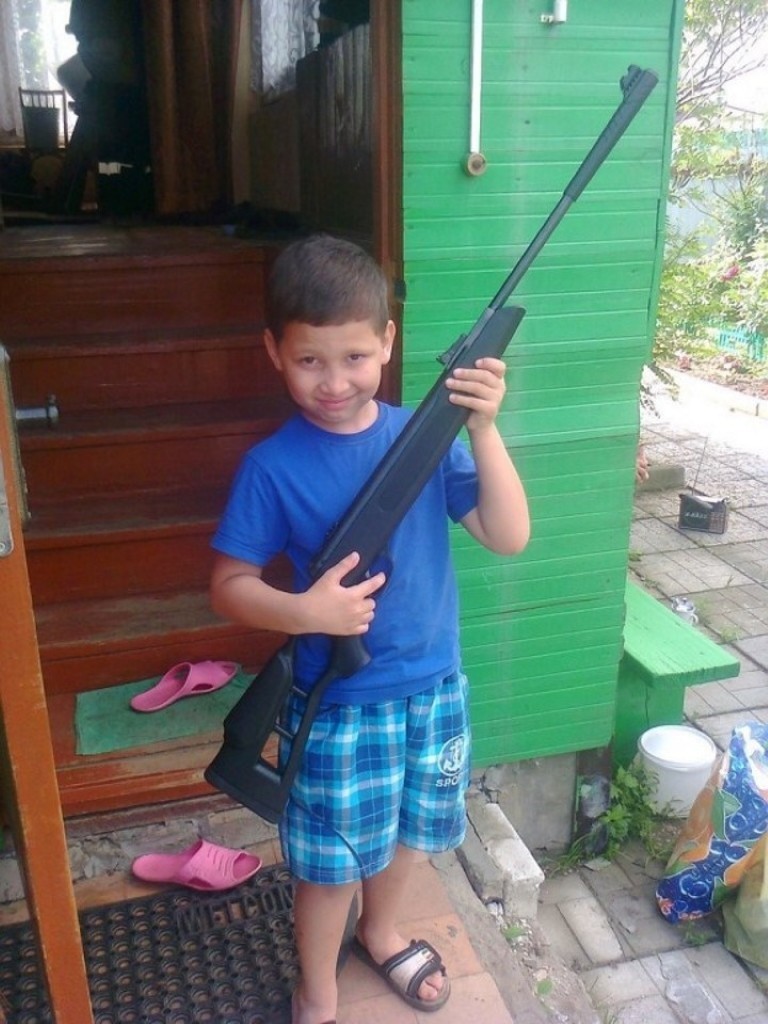 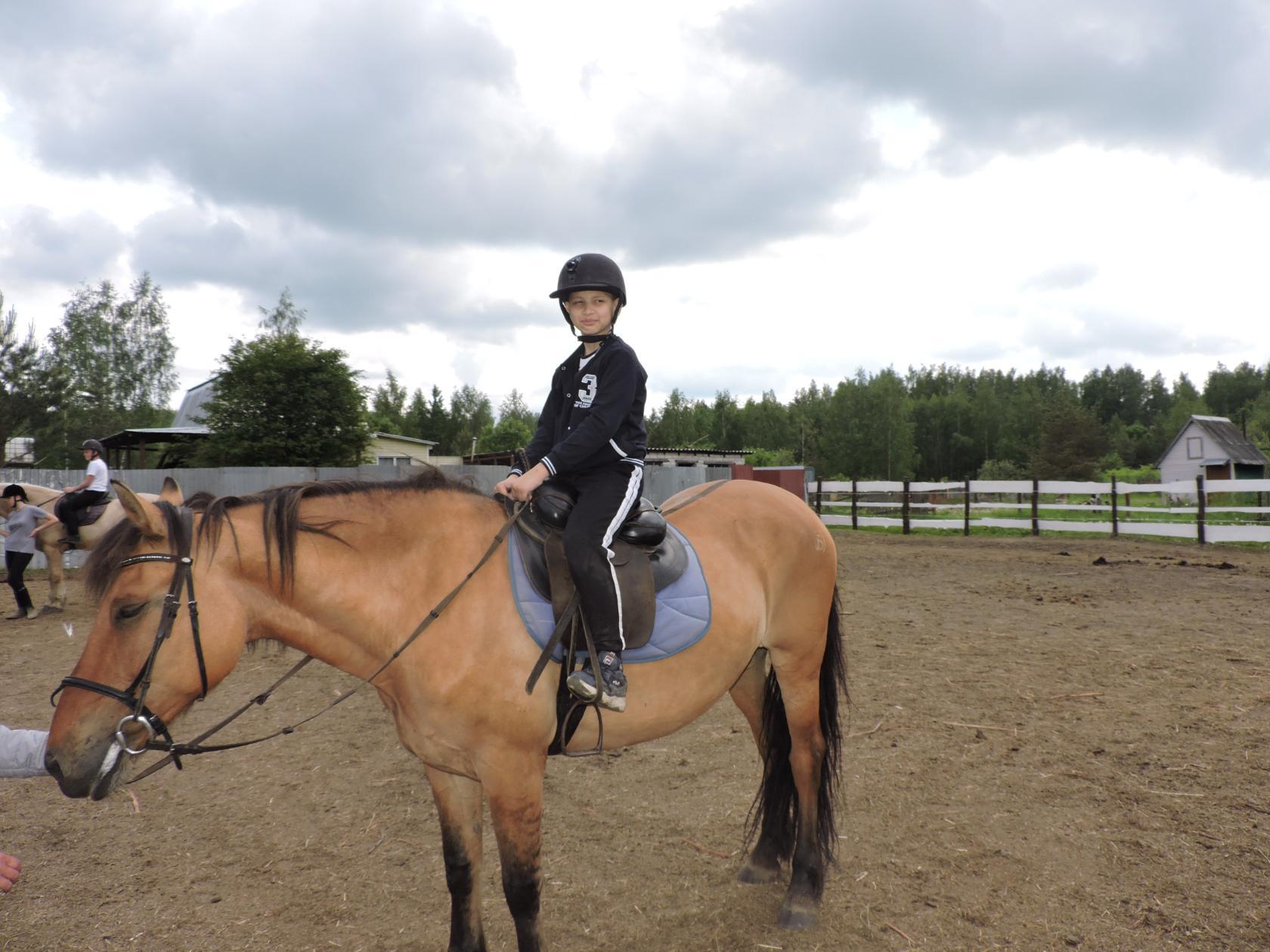 Много с мамой успеваем , 
Тренируемся, стреляем,
 Покататься с горки любим
Ну а можно и верхом!
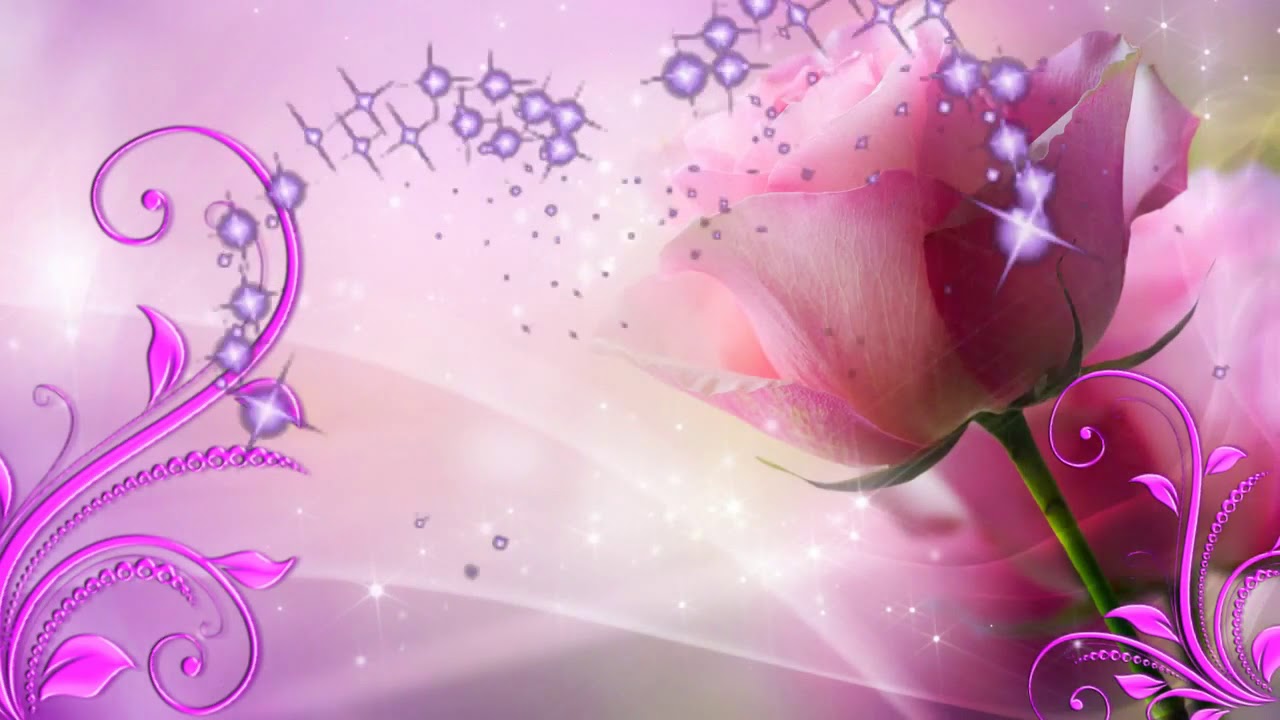 Мама  очень любит путешествия, аглавная её мечта- Париж…
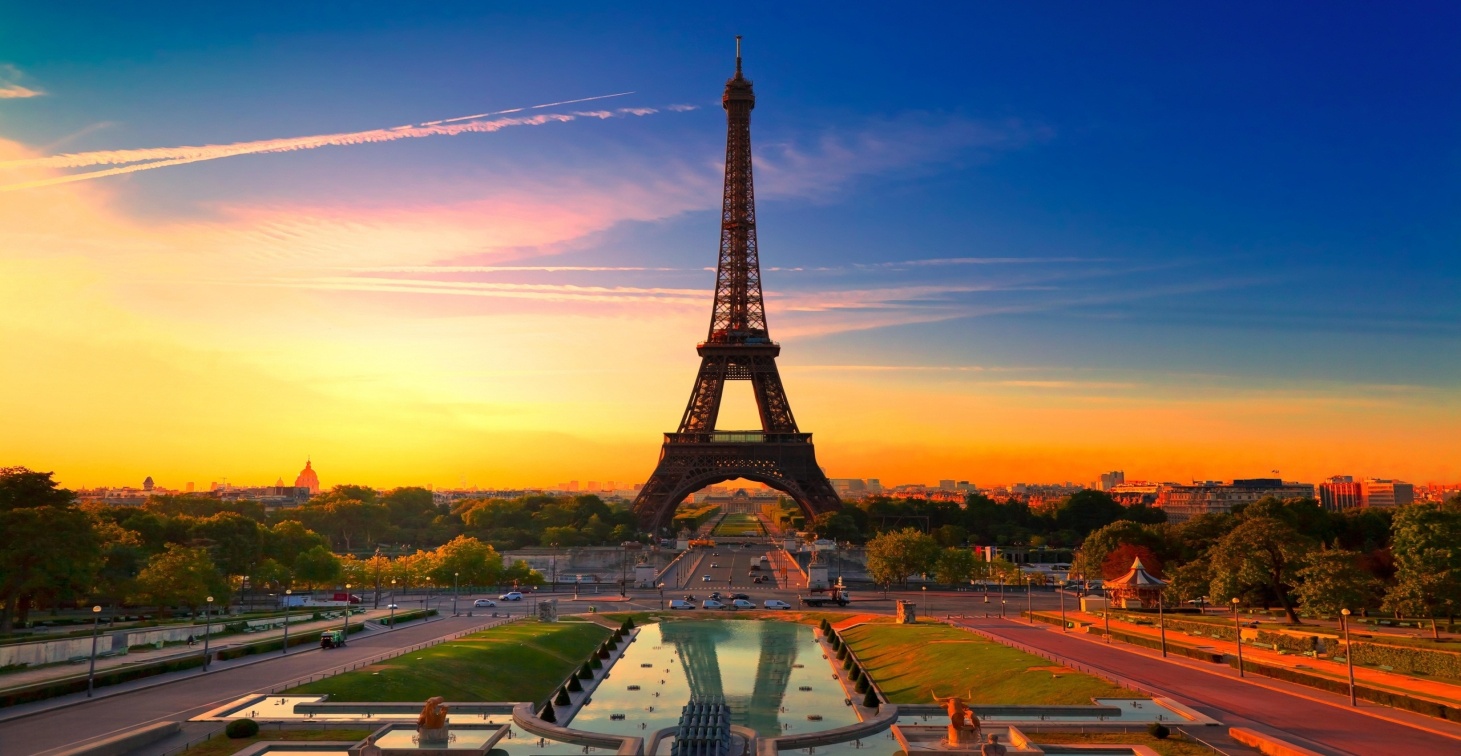 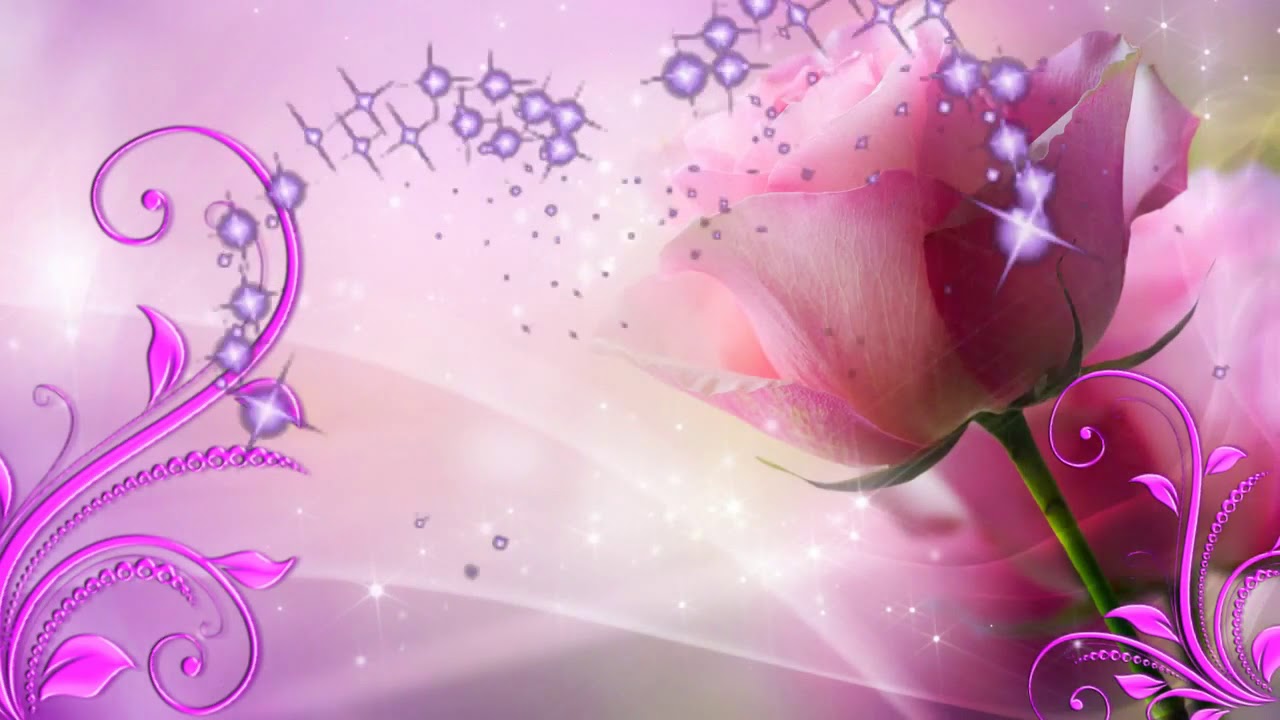 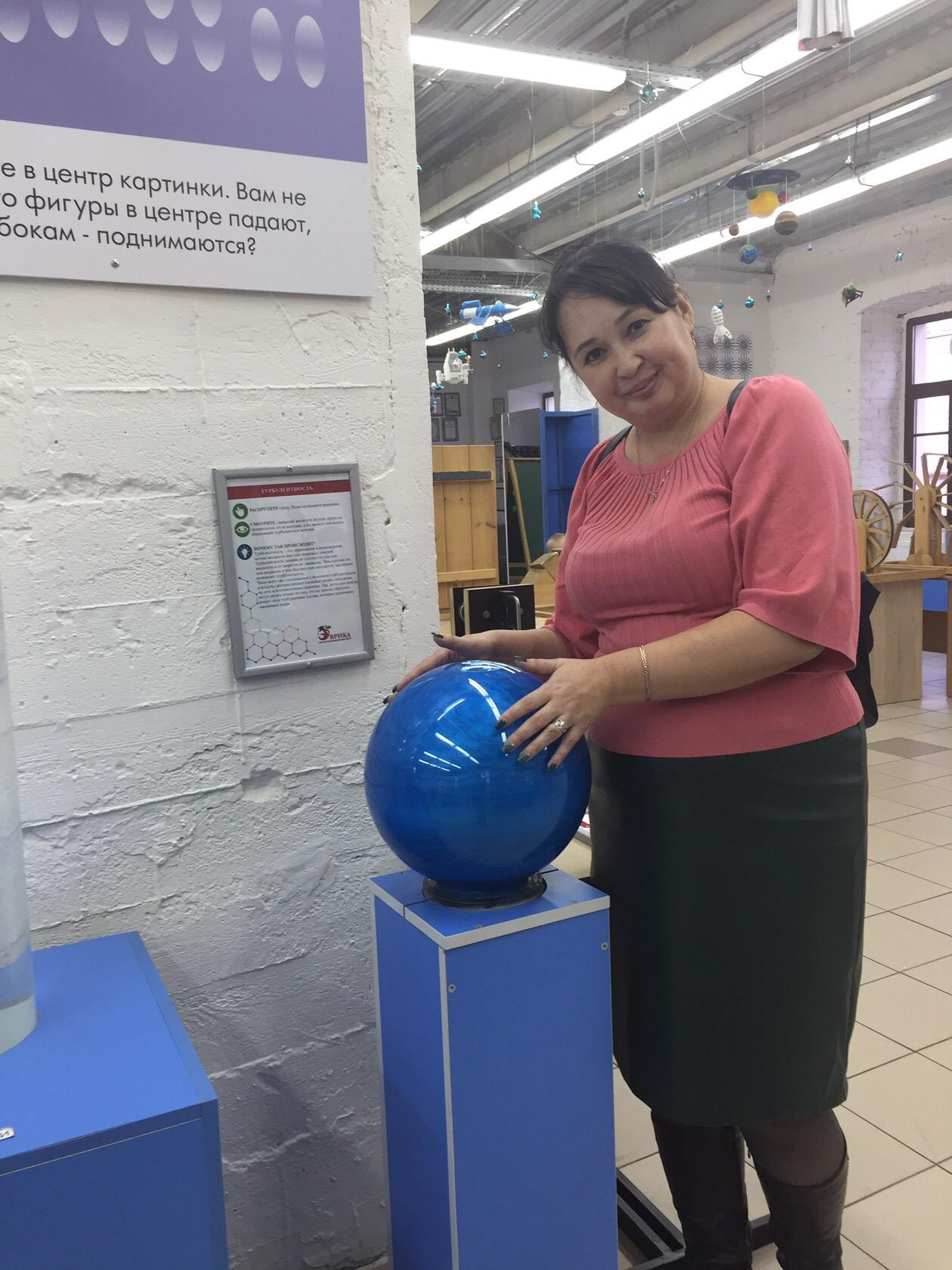 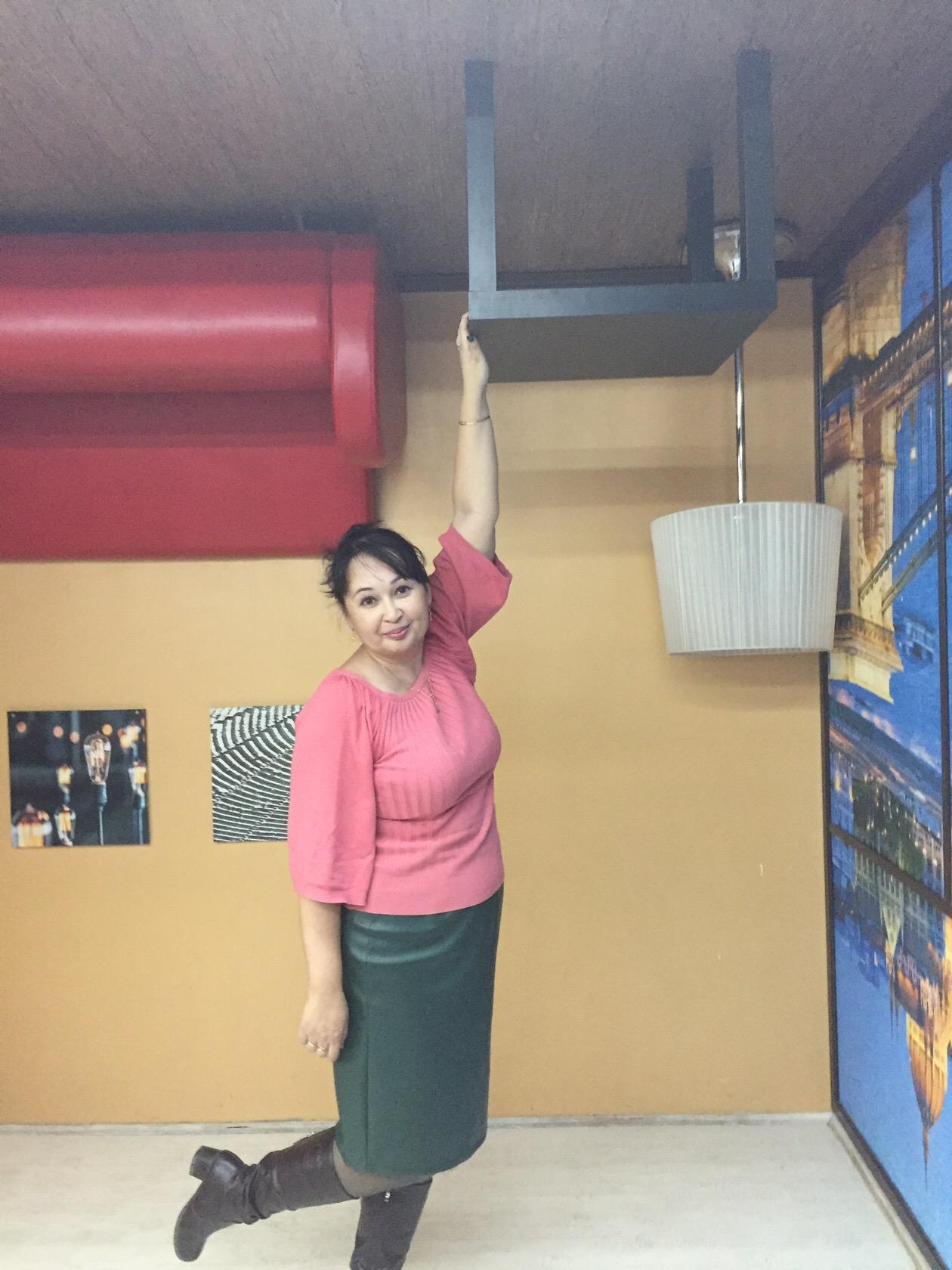 «Эврика»г.Владимир
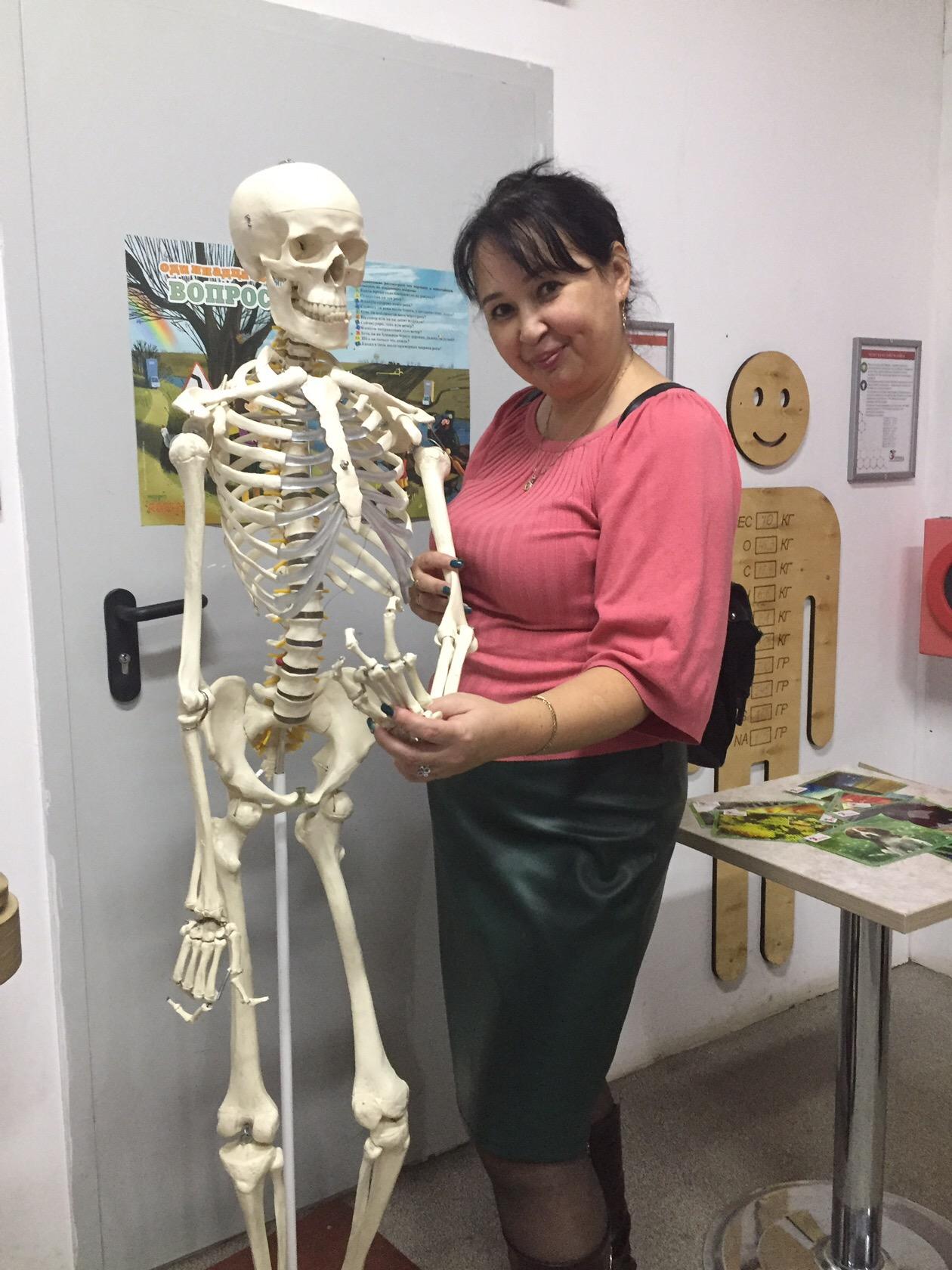 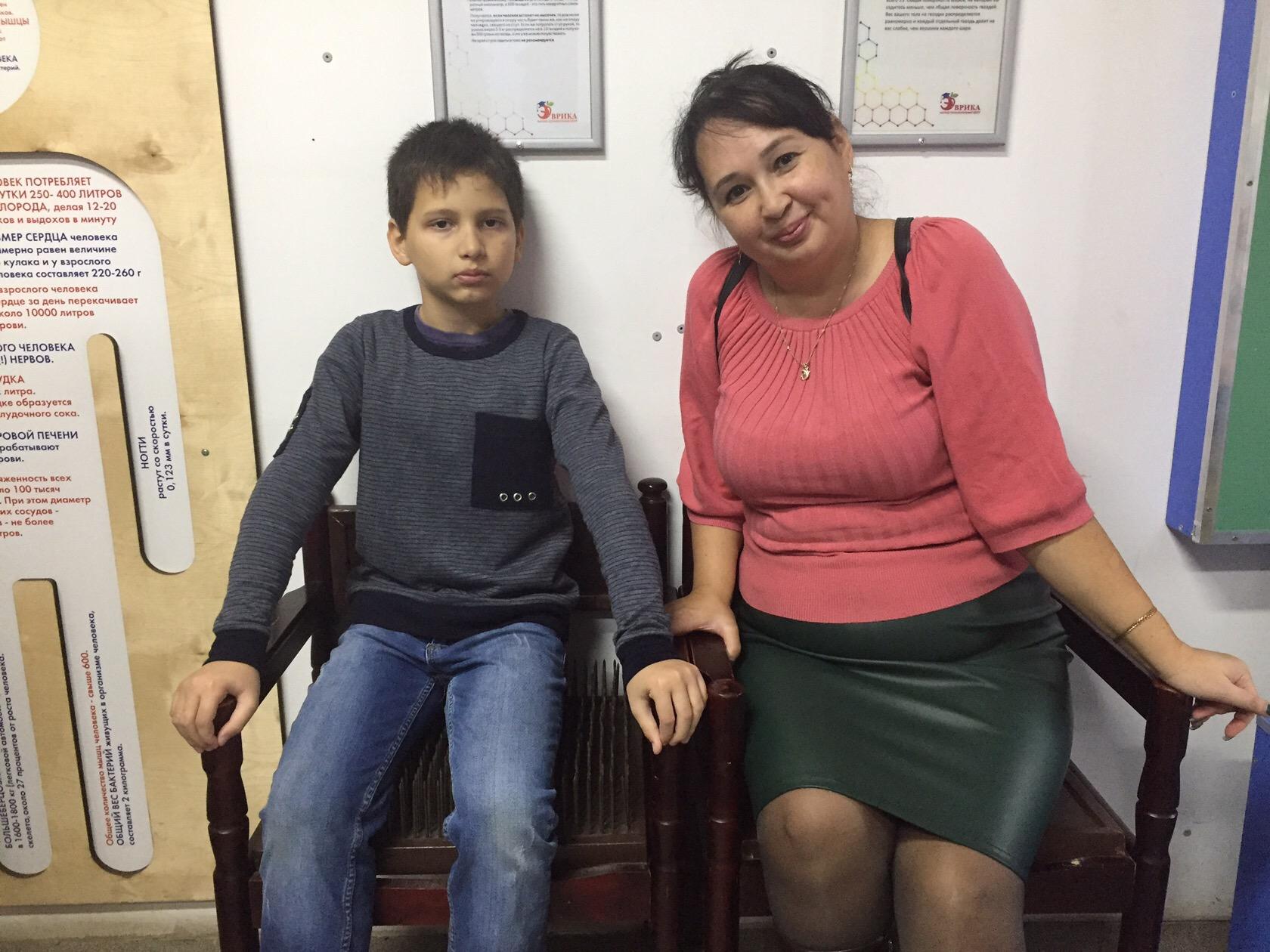 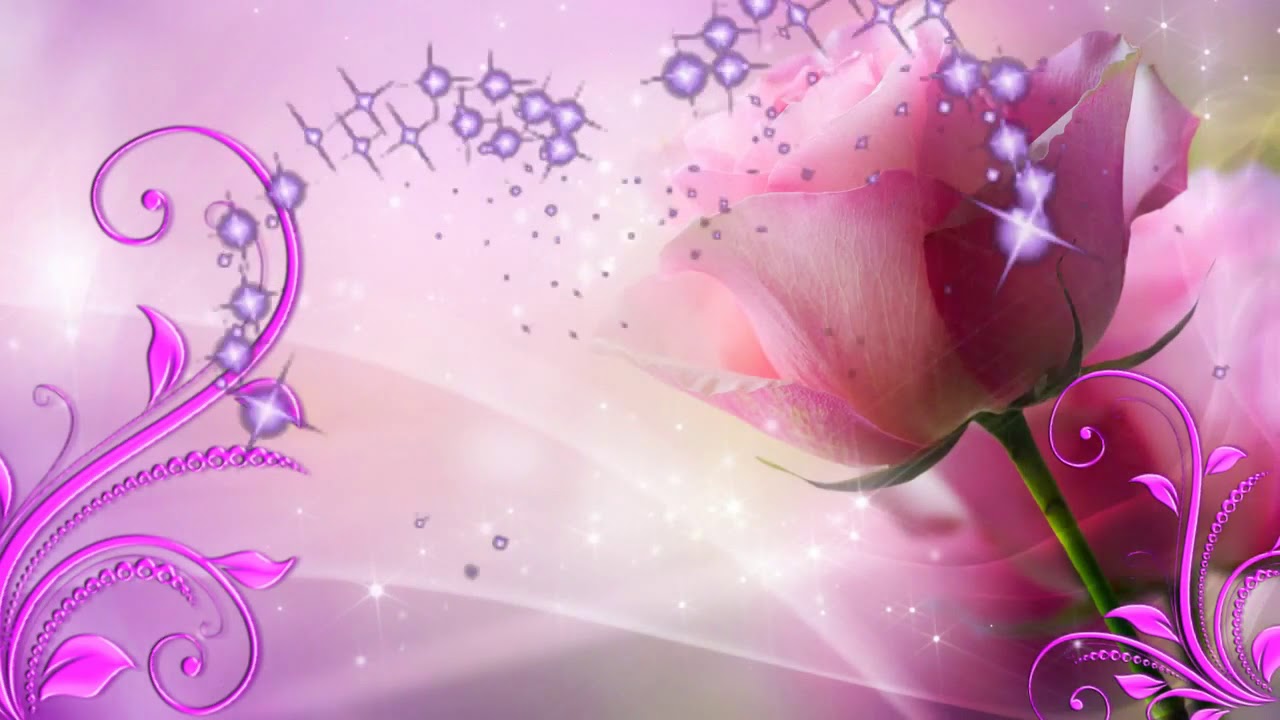 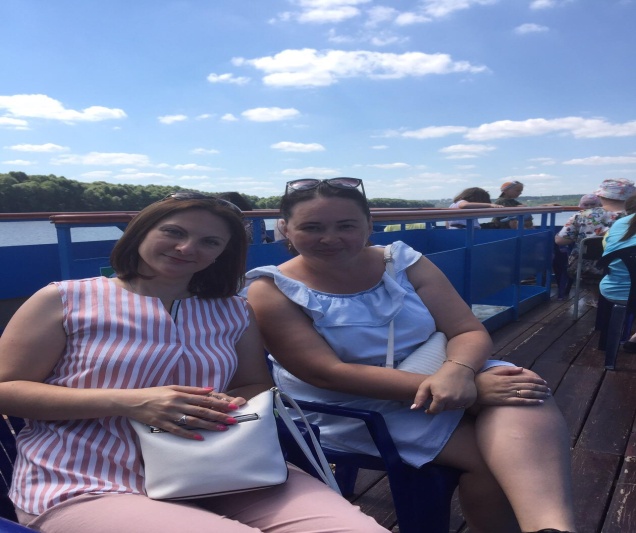 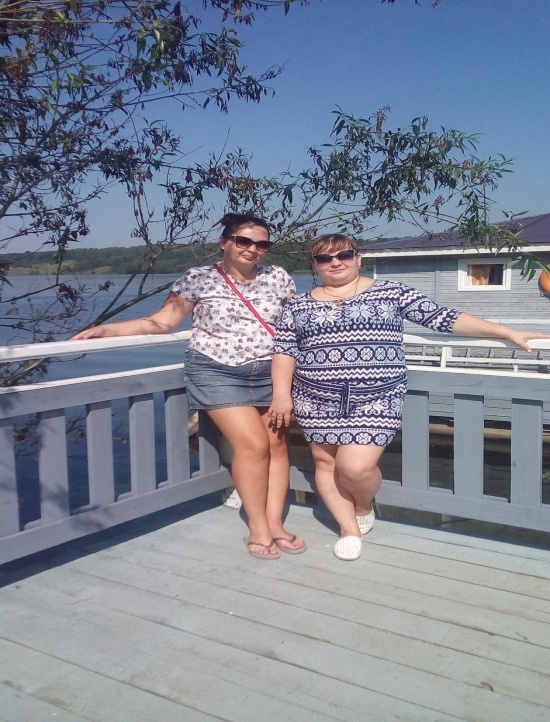 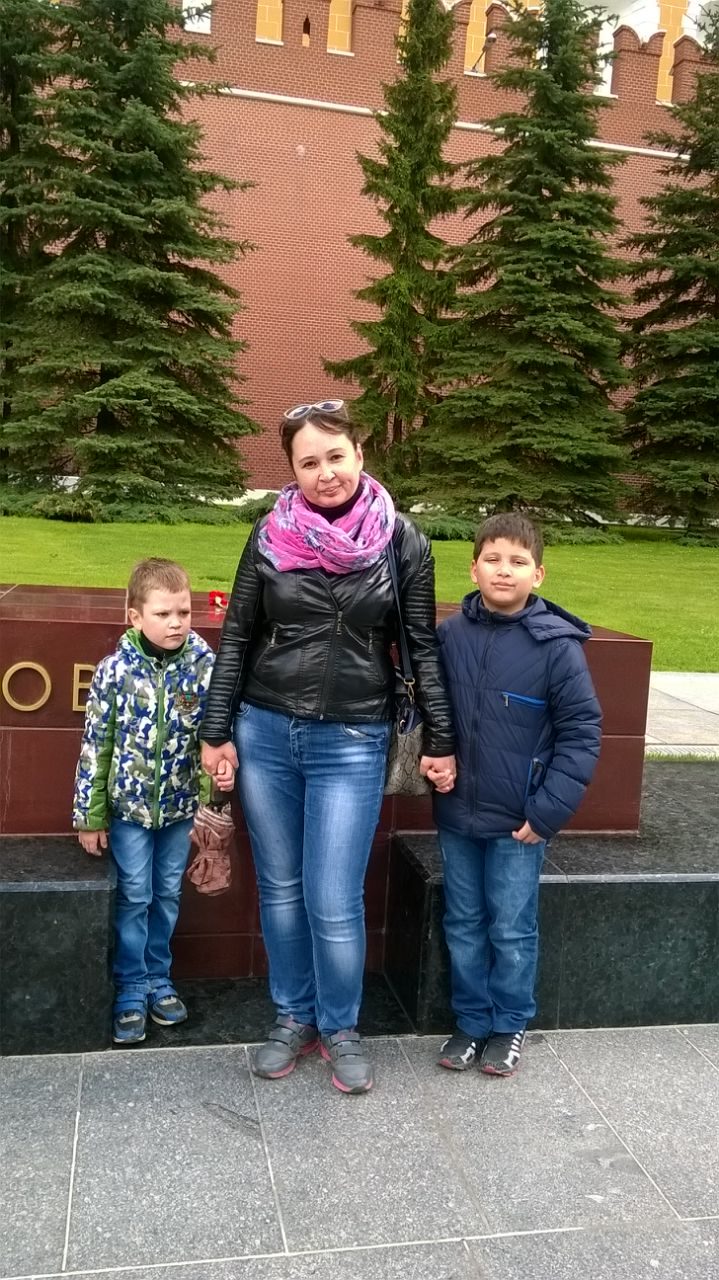 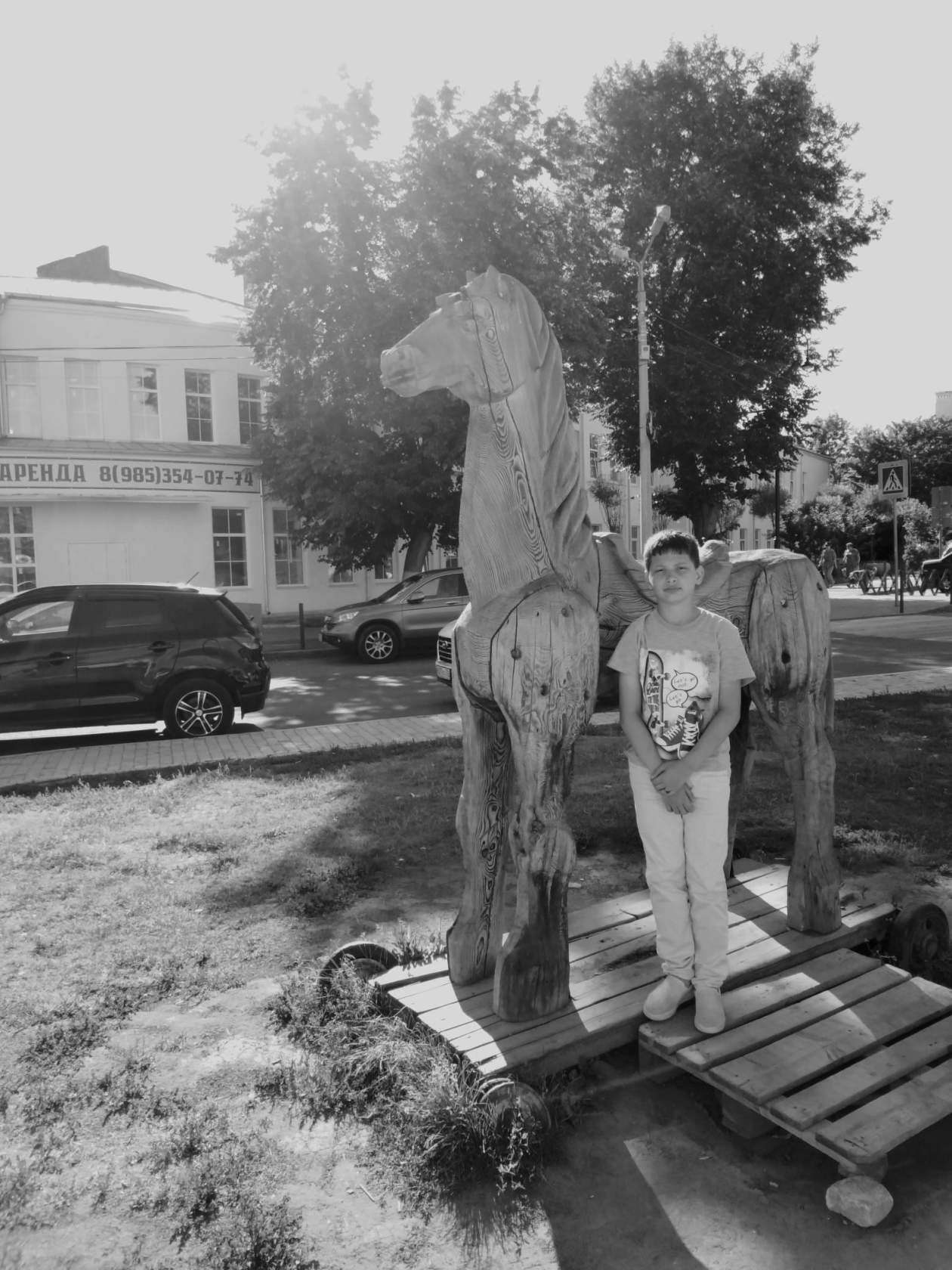 ПЛЁС
Коломна
МОСКВА
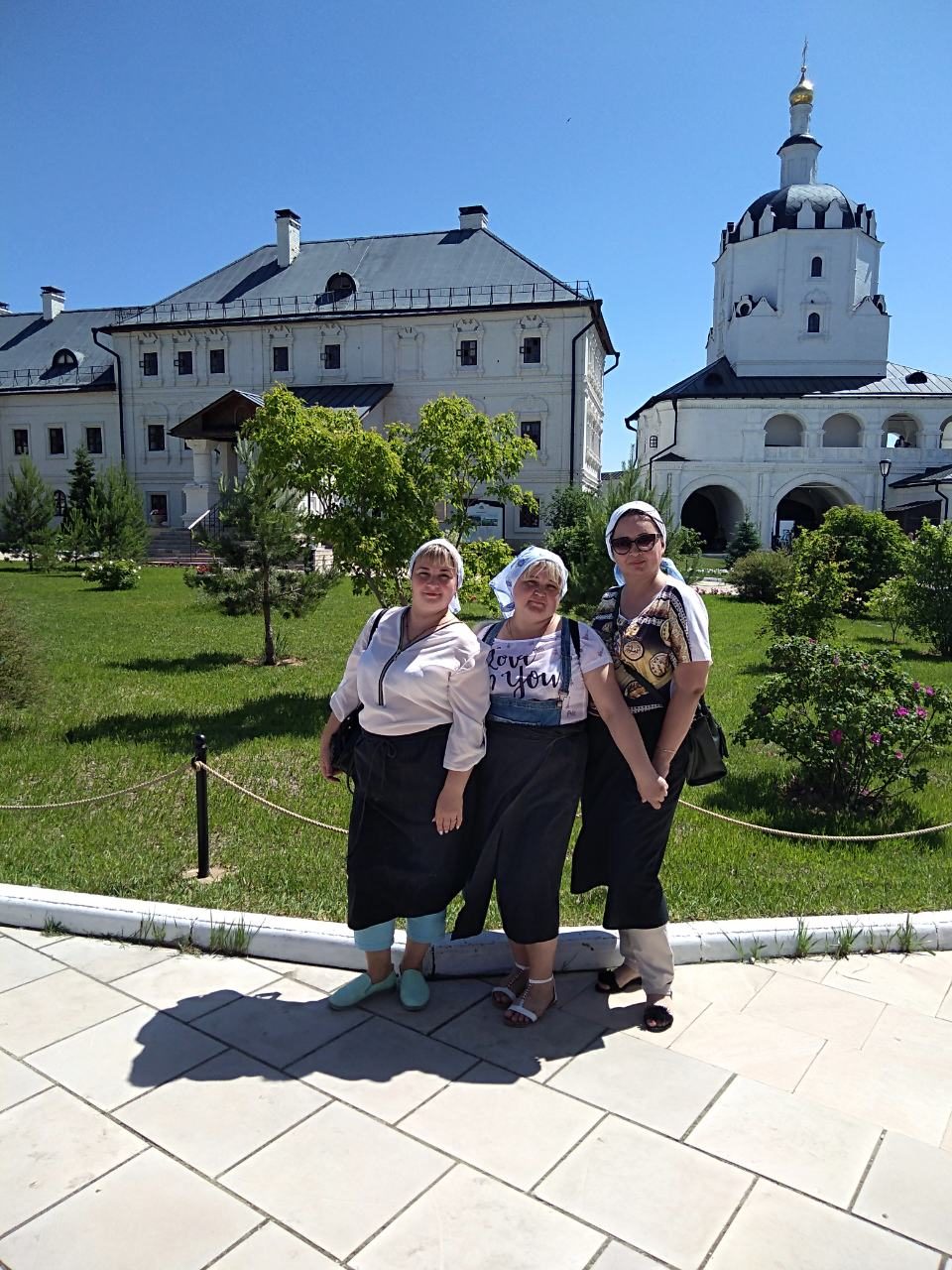 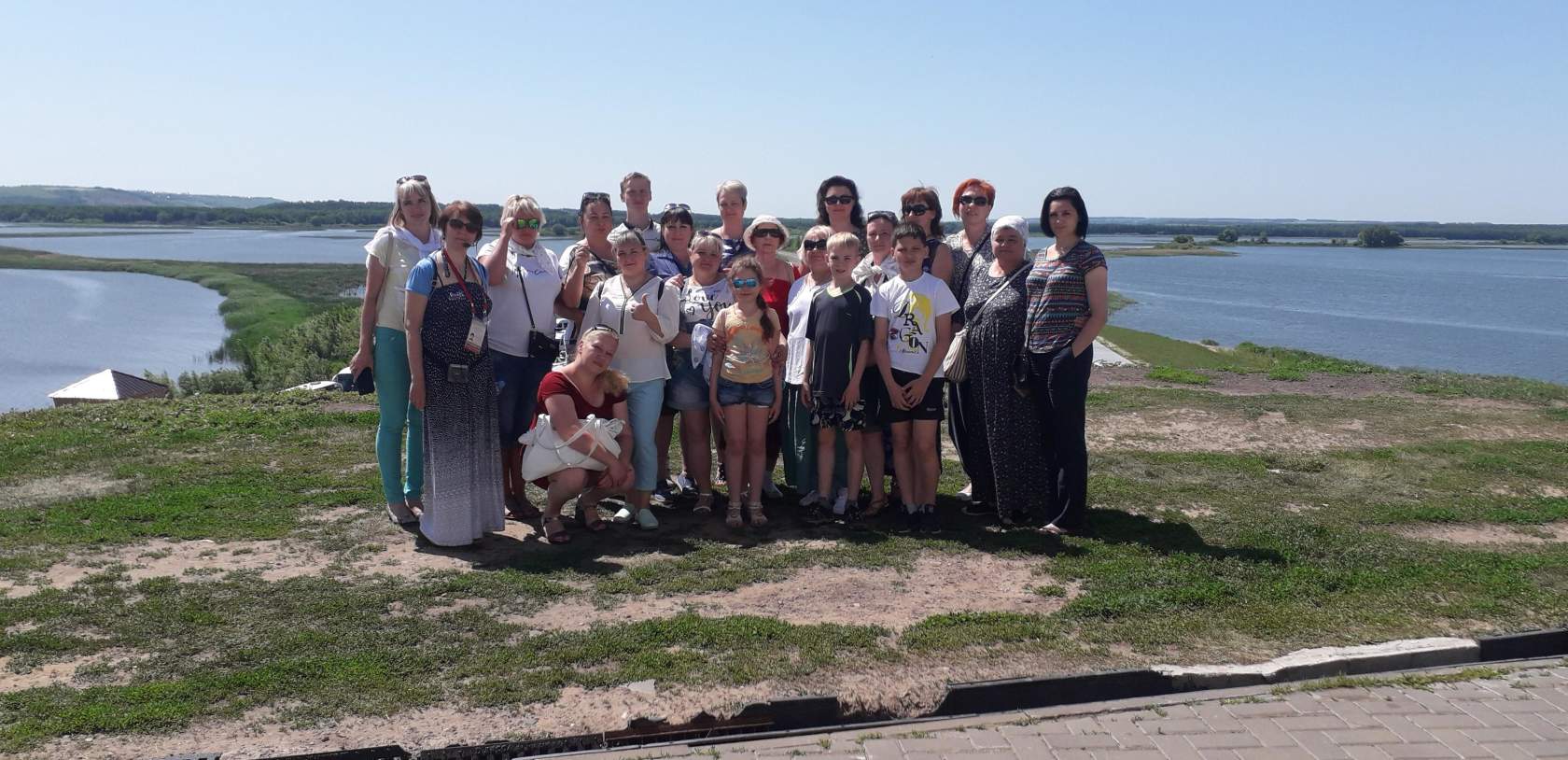 КАЗАНЬ
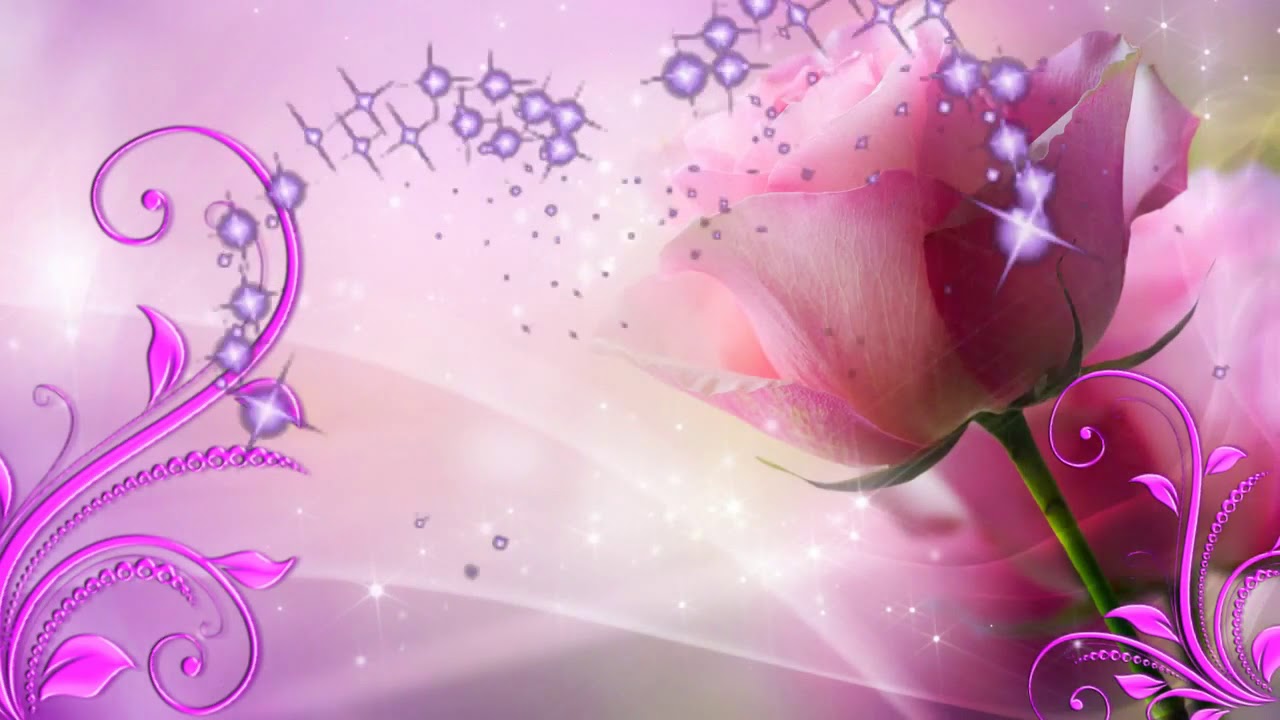 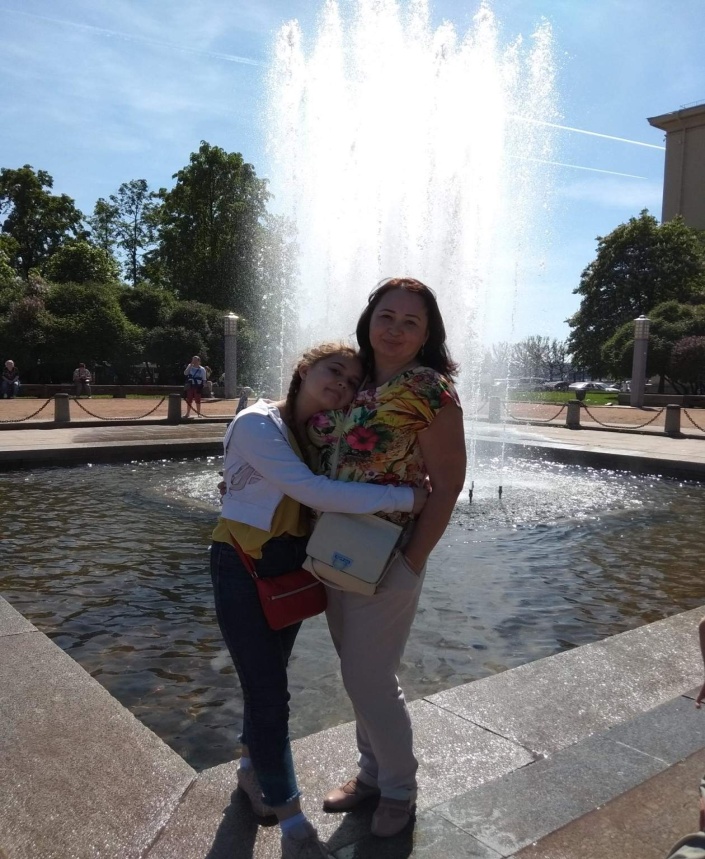 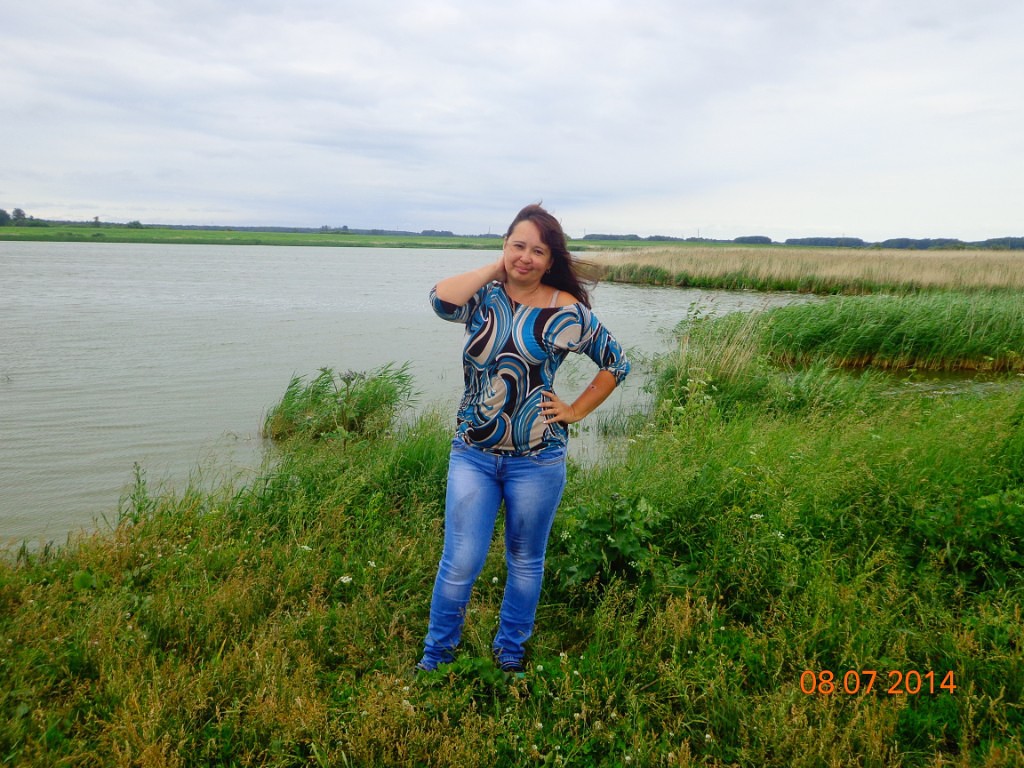 САНКТ-ПЕТЕРБУРГ
ОМСК
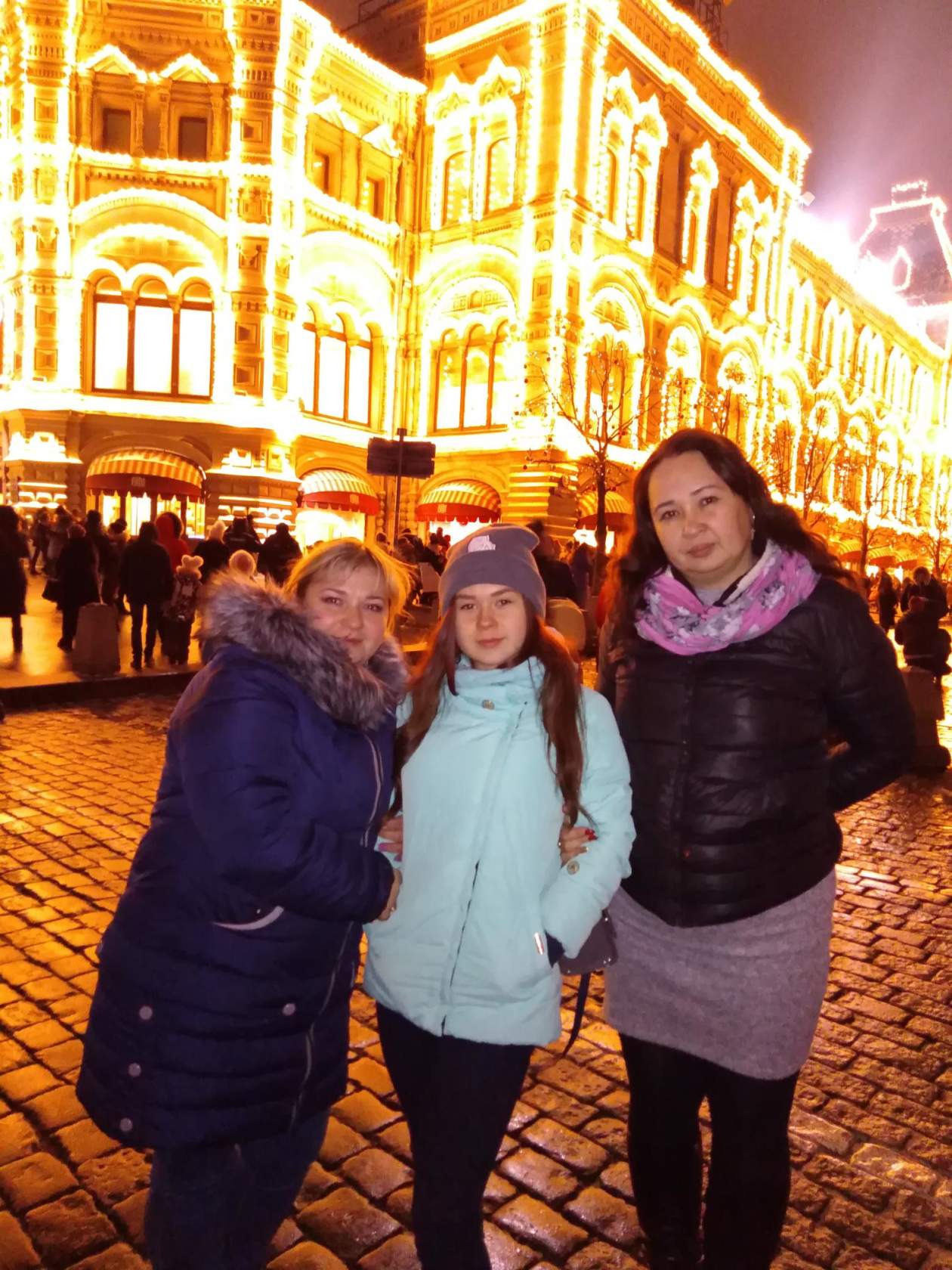 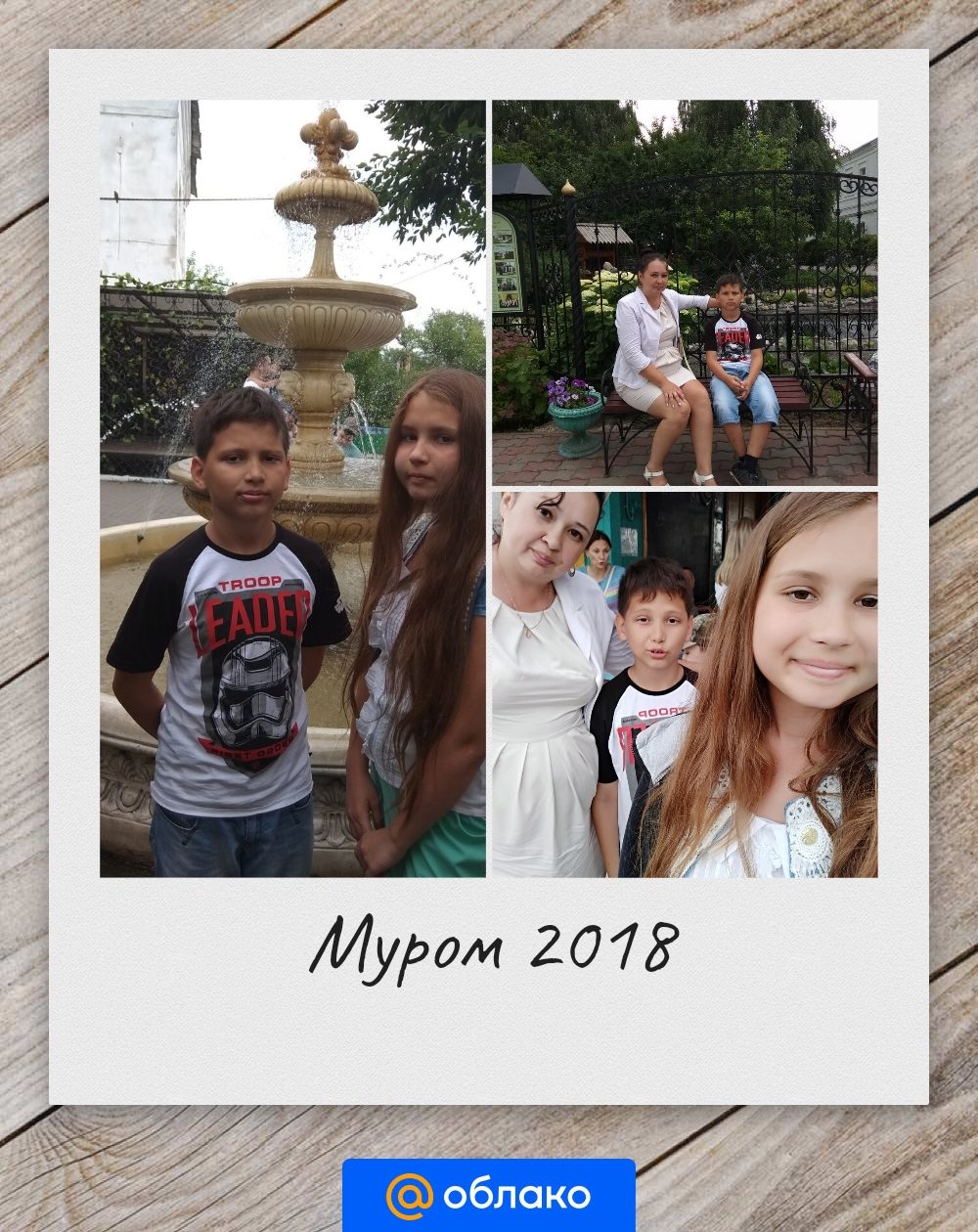 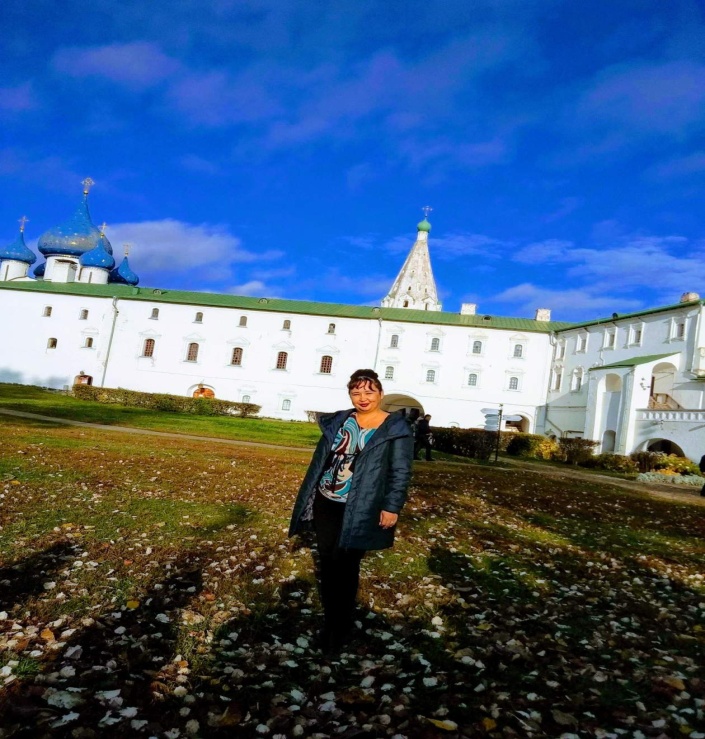 И СНОВА МОСКВА…
СУЗДАЛЬ
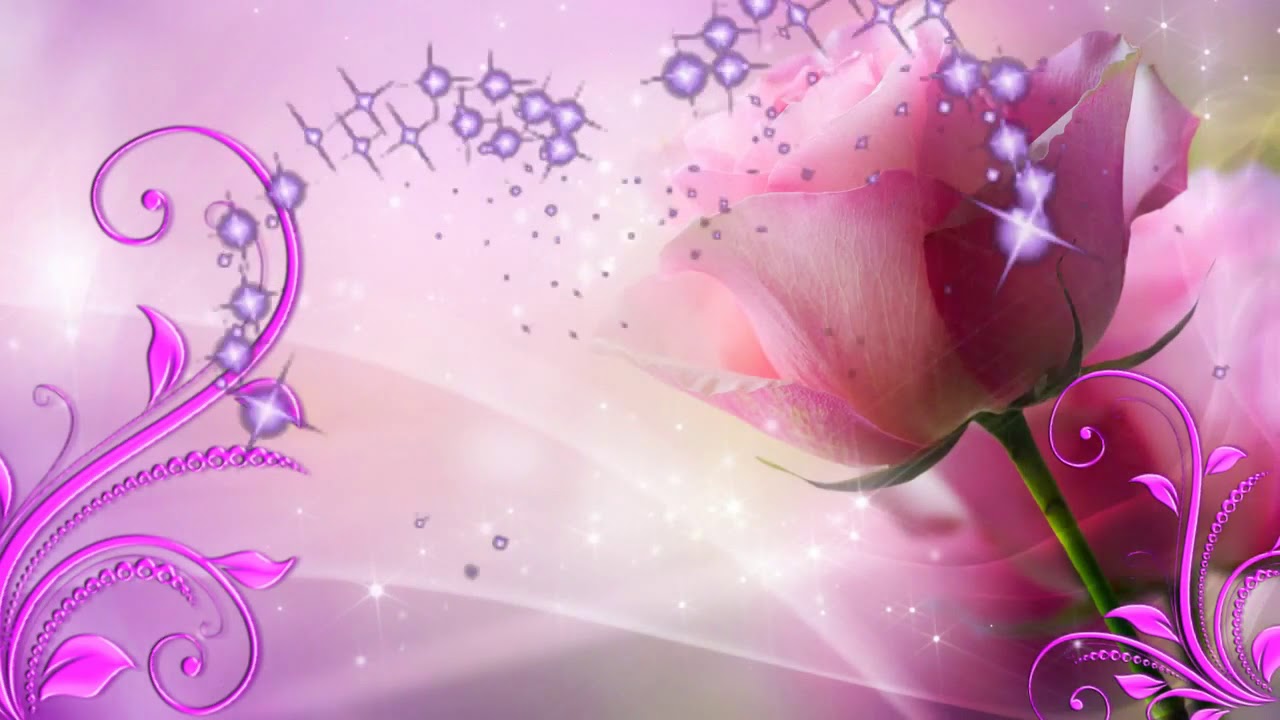 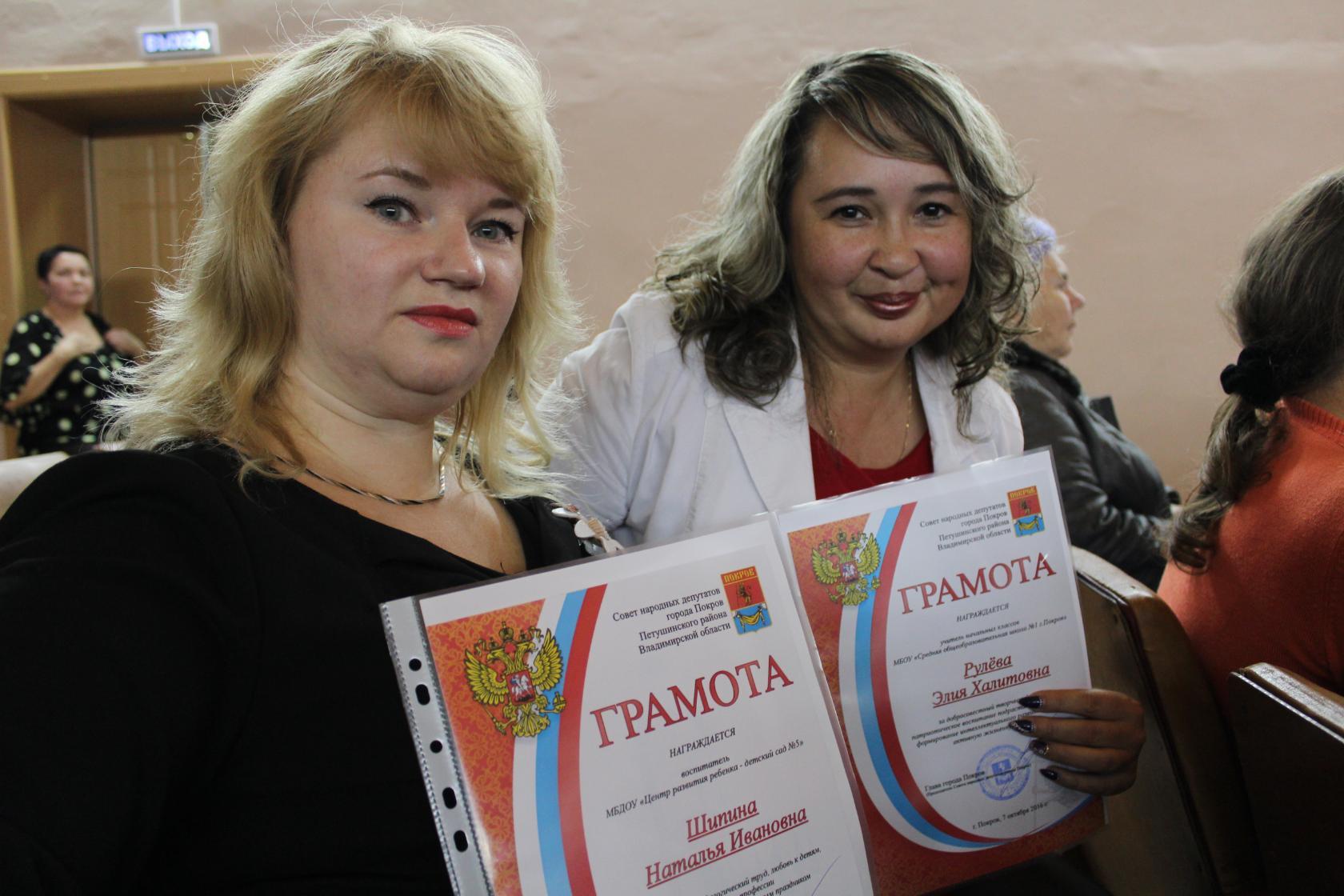 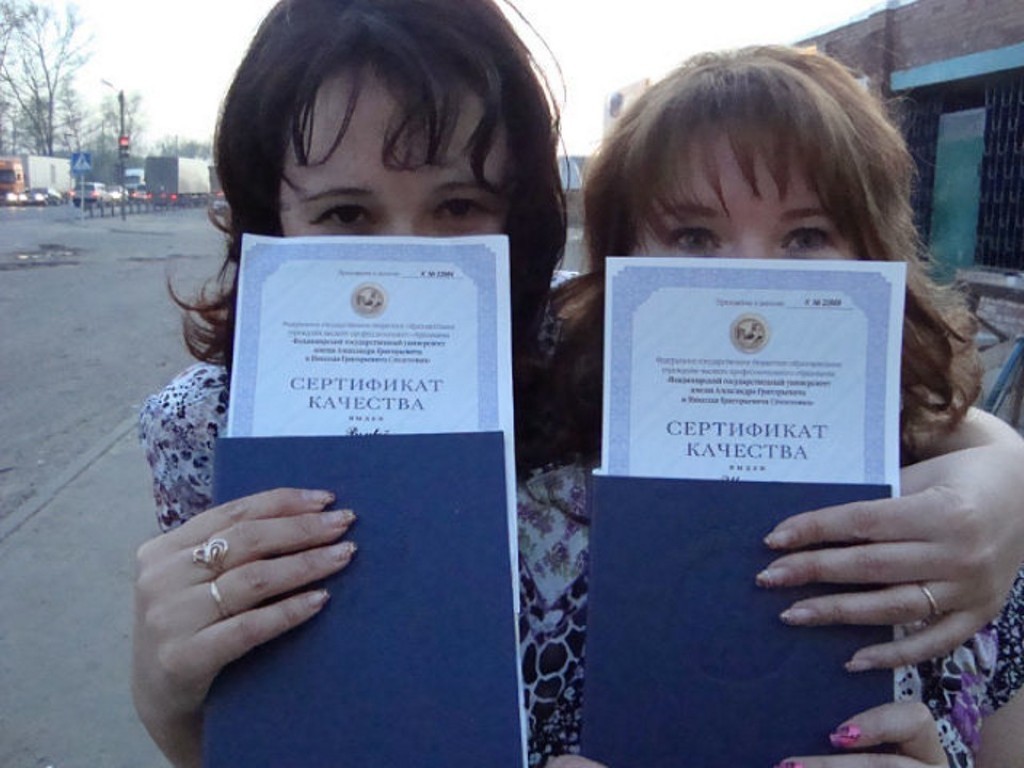 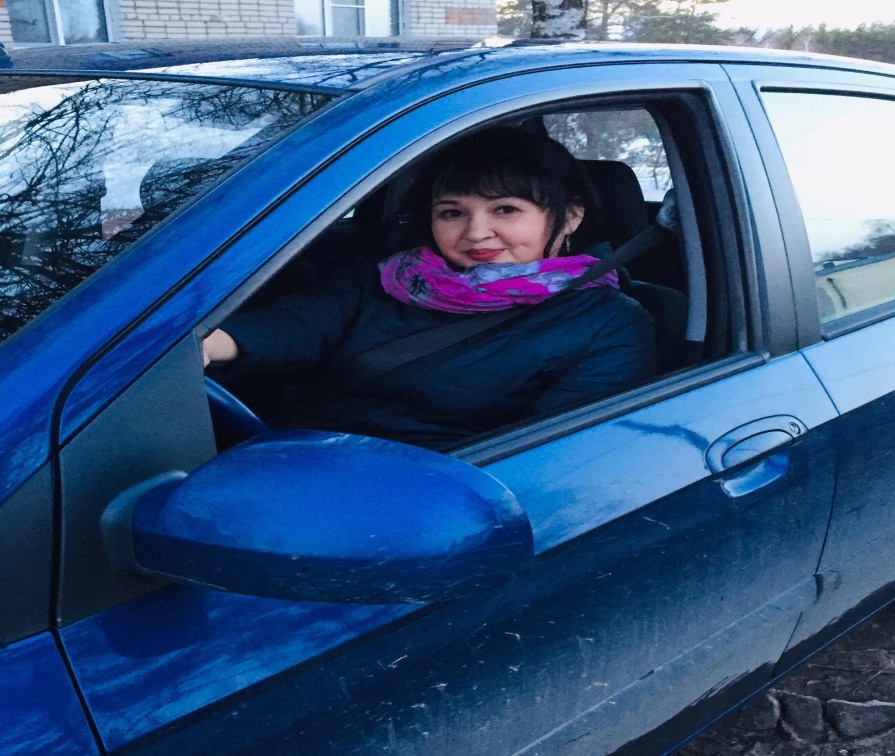 За ДОБРОСОВЕСТНЫЙ ТРУД
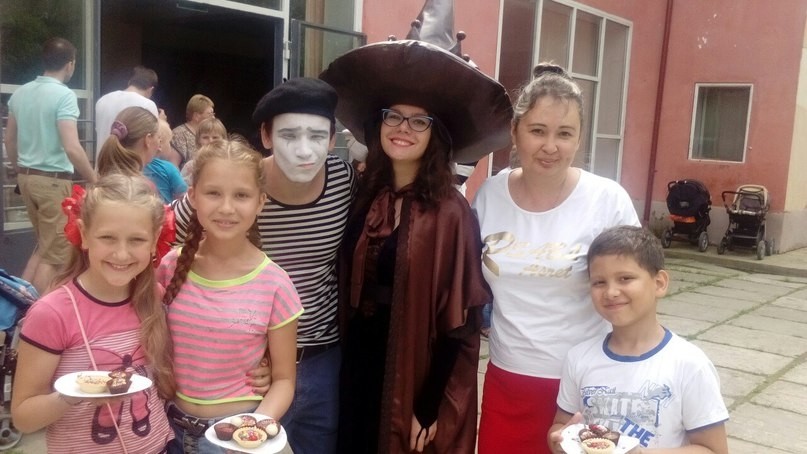 Мама- студентка
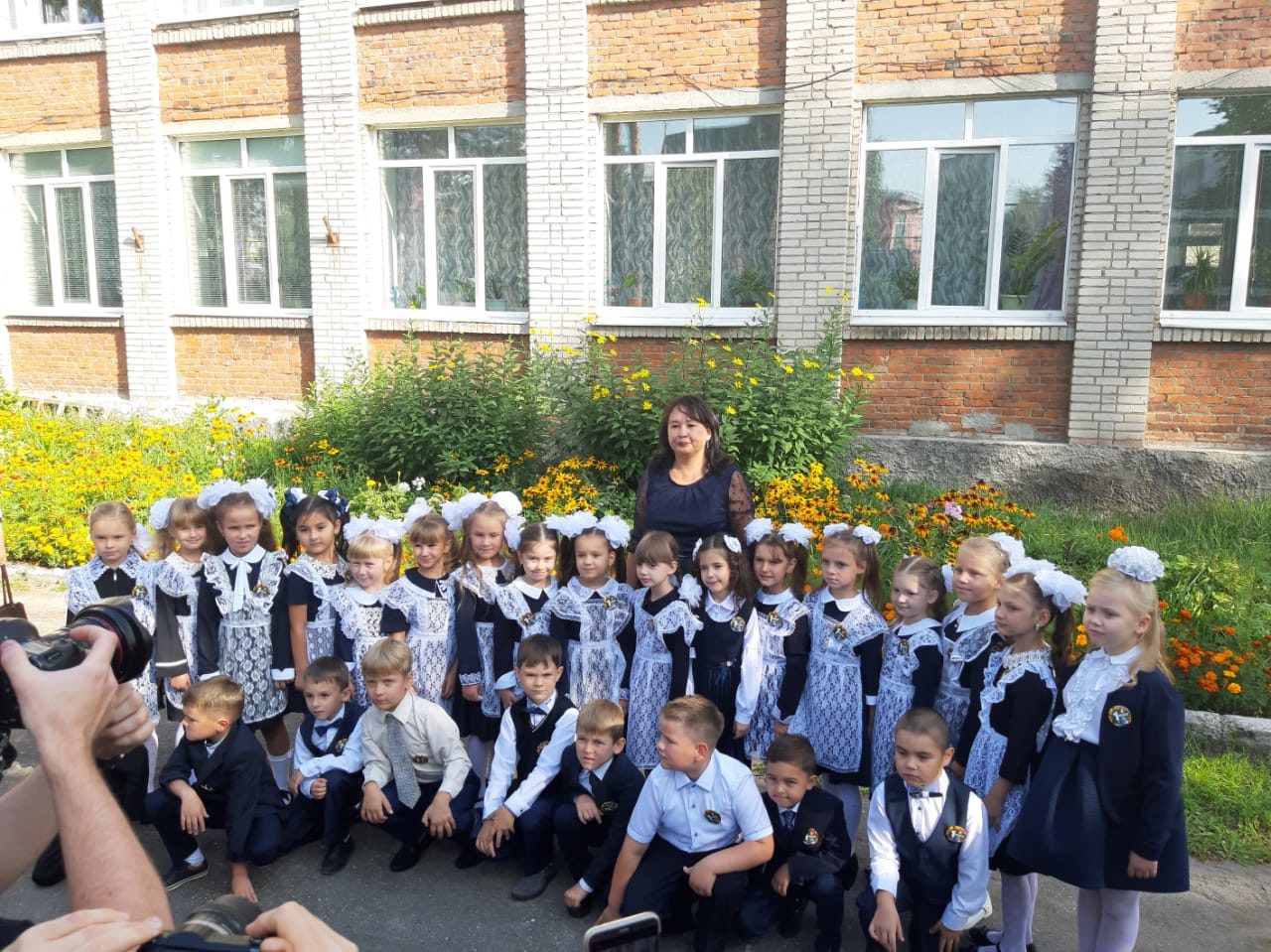 АВТОЛЕДИ
С НАМИ НА ПРАЗДНИКЕ
СО СВОИМ КЛАССОМ
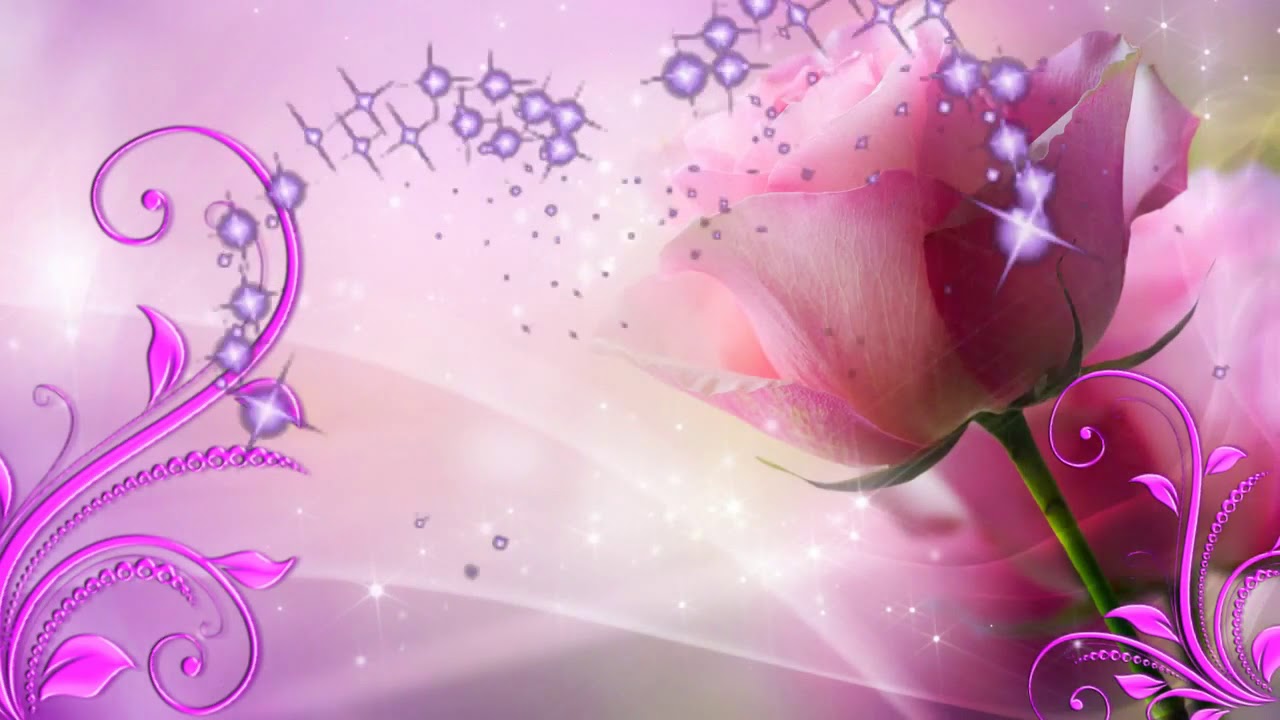 В презентации использованы фото из семейного архива, стихотворения собственного сочинения.Песня из кинофильма «Мама»(1976 год)слова Юрия Энтина, музыка Б.ЖерараАнимация http://imageloveyou.ru/noname/imgbig/imageloveyou_ru_219.jpg
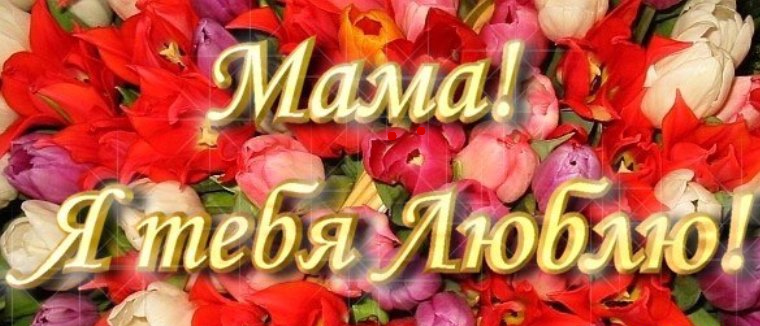 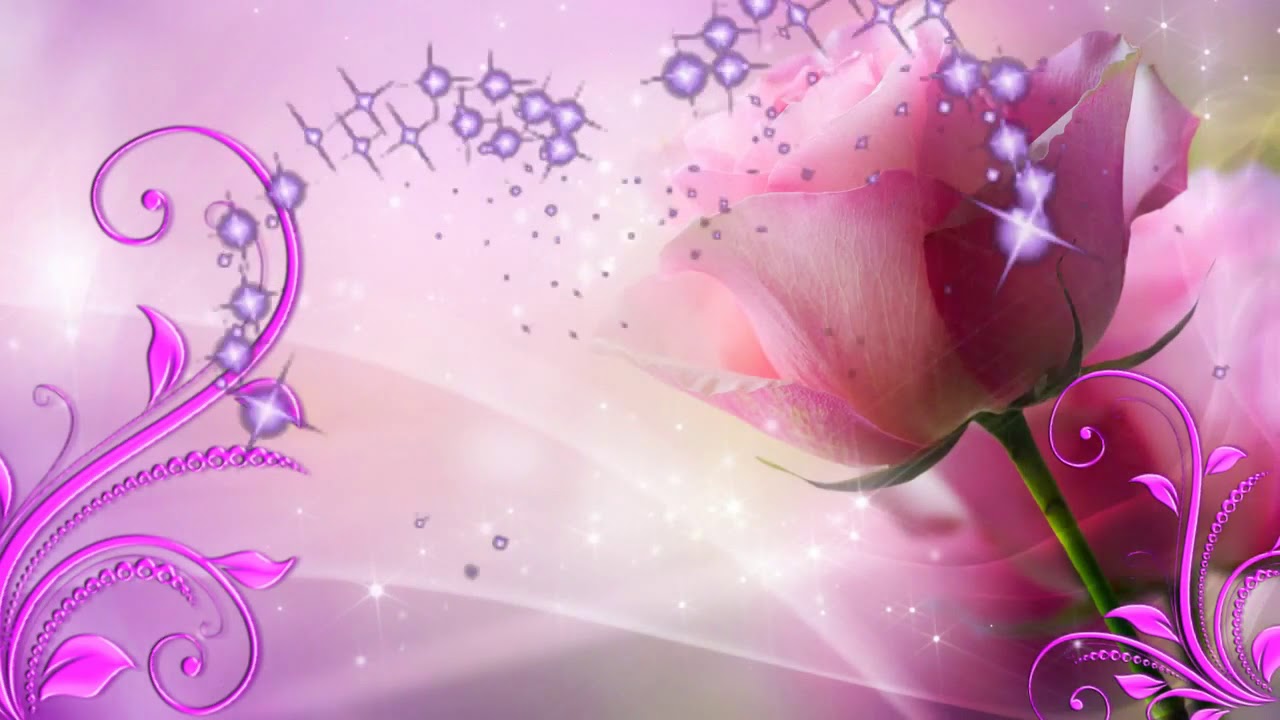 Такая разная…Моя…
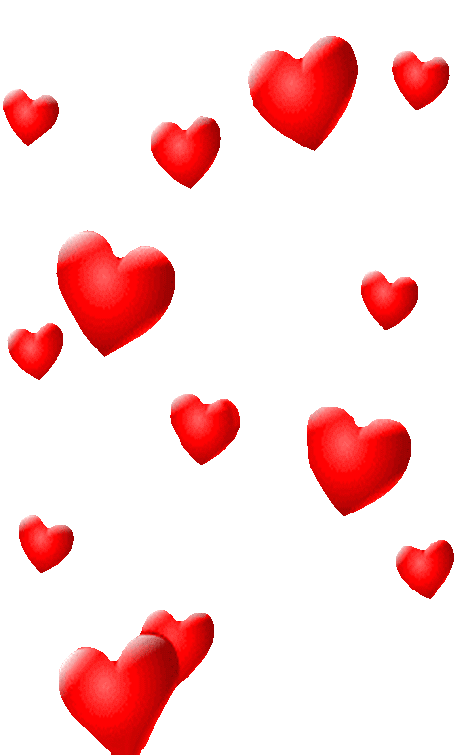